High pressure xenon gas detector with segmented electroluminescence readout for 0nbb search
Kiseki Nakamura | Kobe university
for the AXEL collaboration
AXEL member in Kyoto
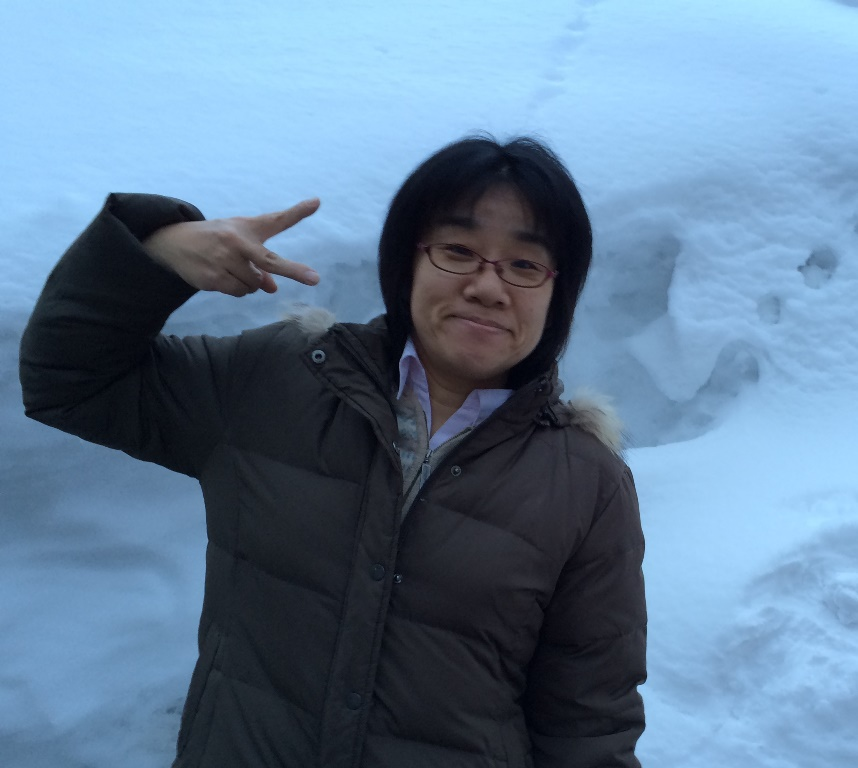 (speaker)
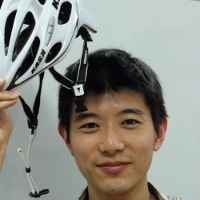 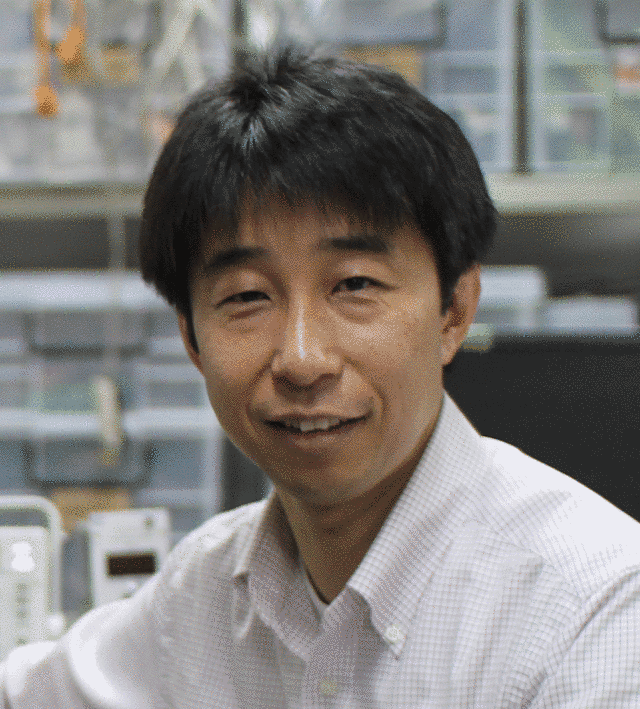 Tsuyoshi Nakaya
Atsuko K. Ichikawa
Kiseki Nakamura
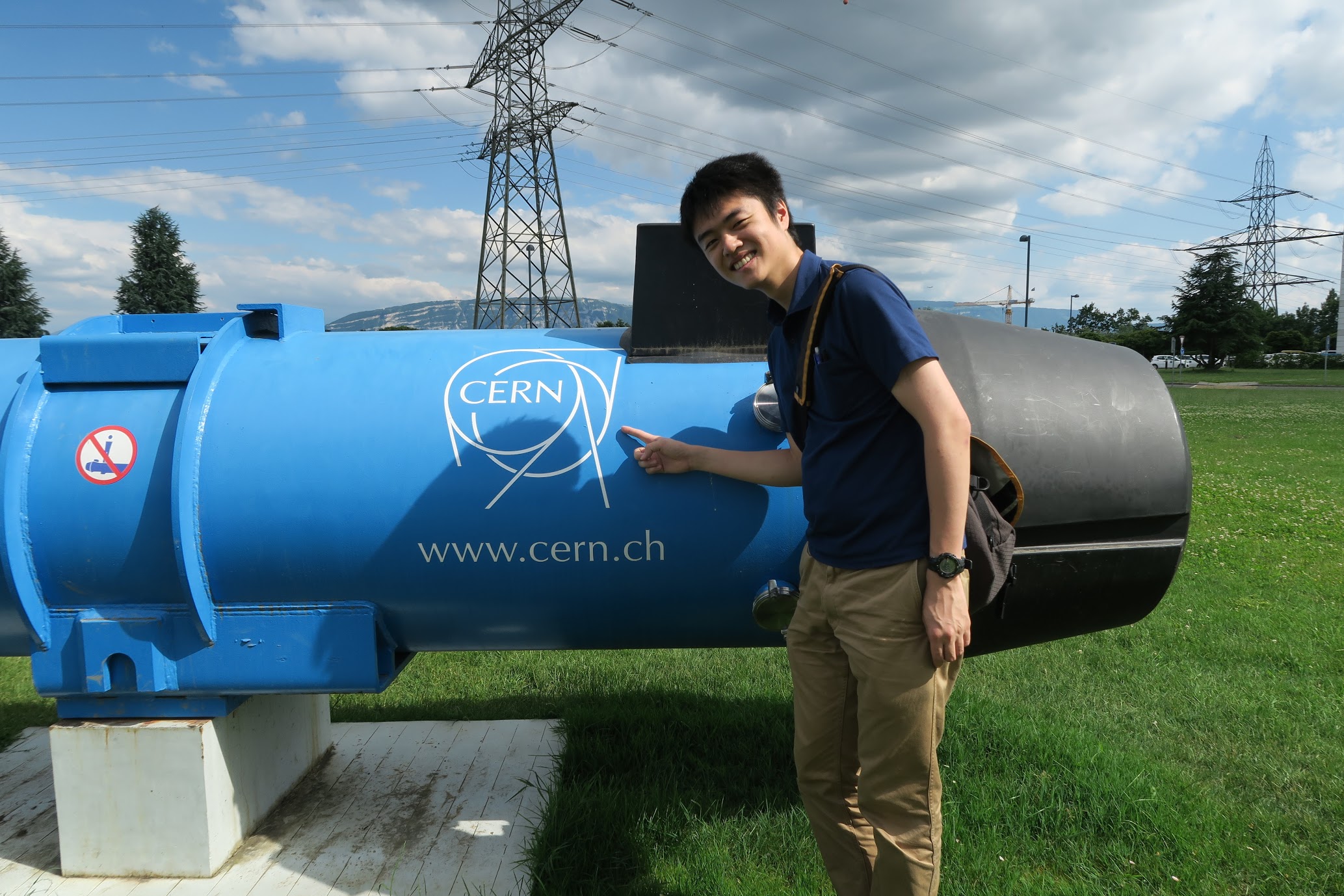 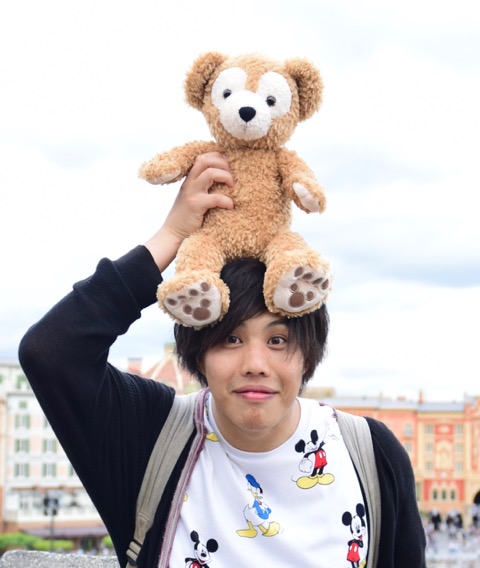 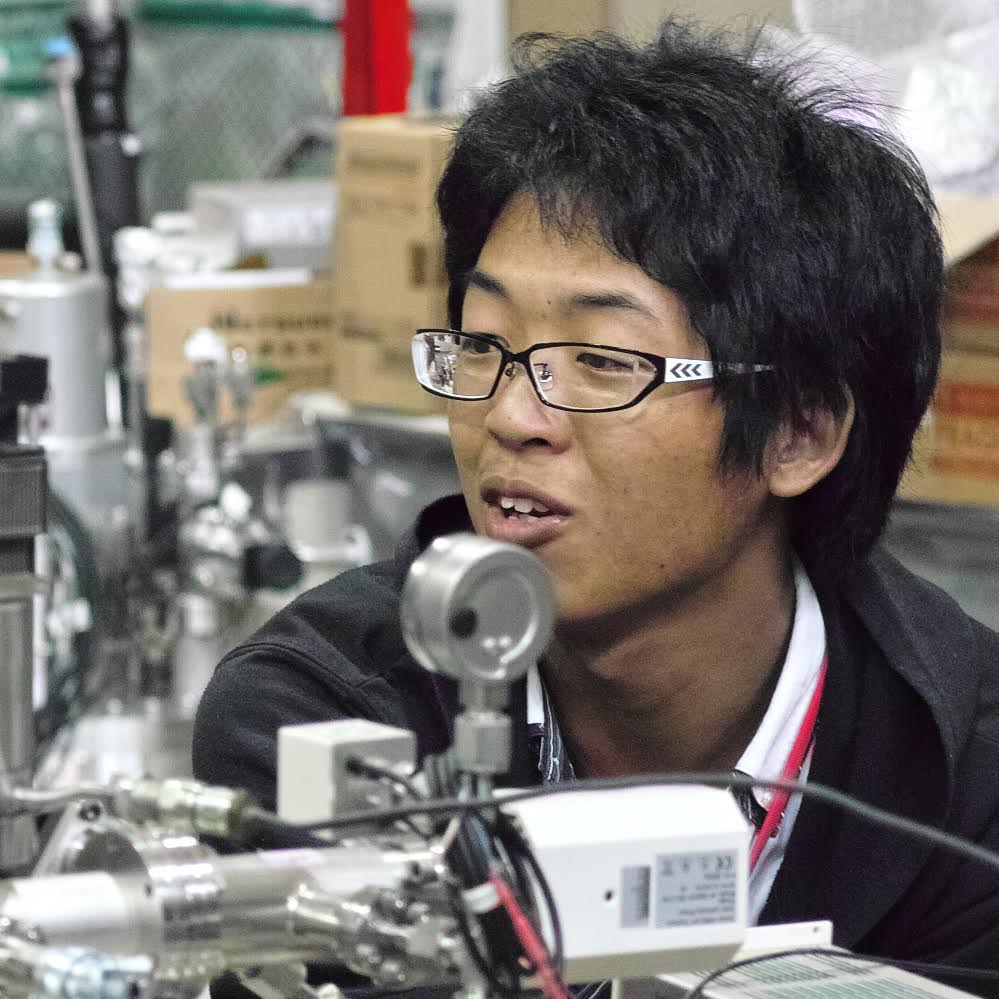 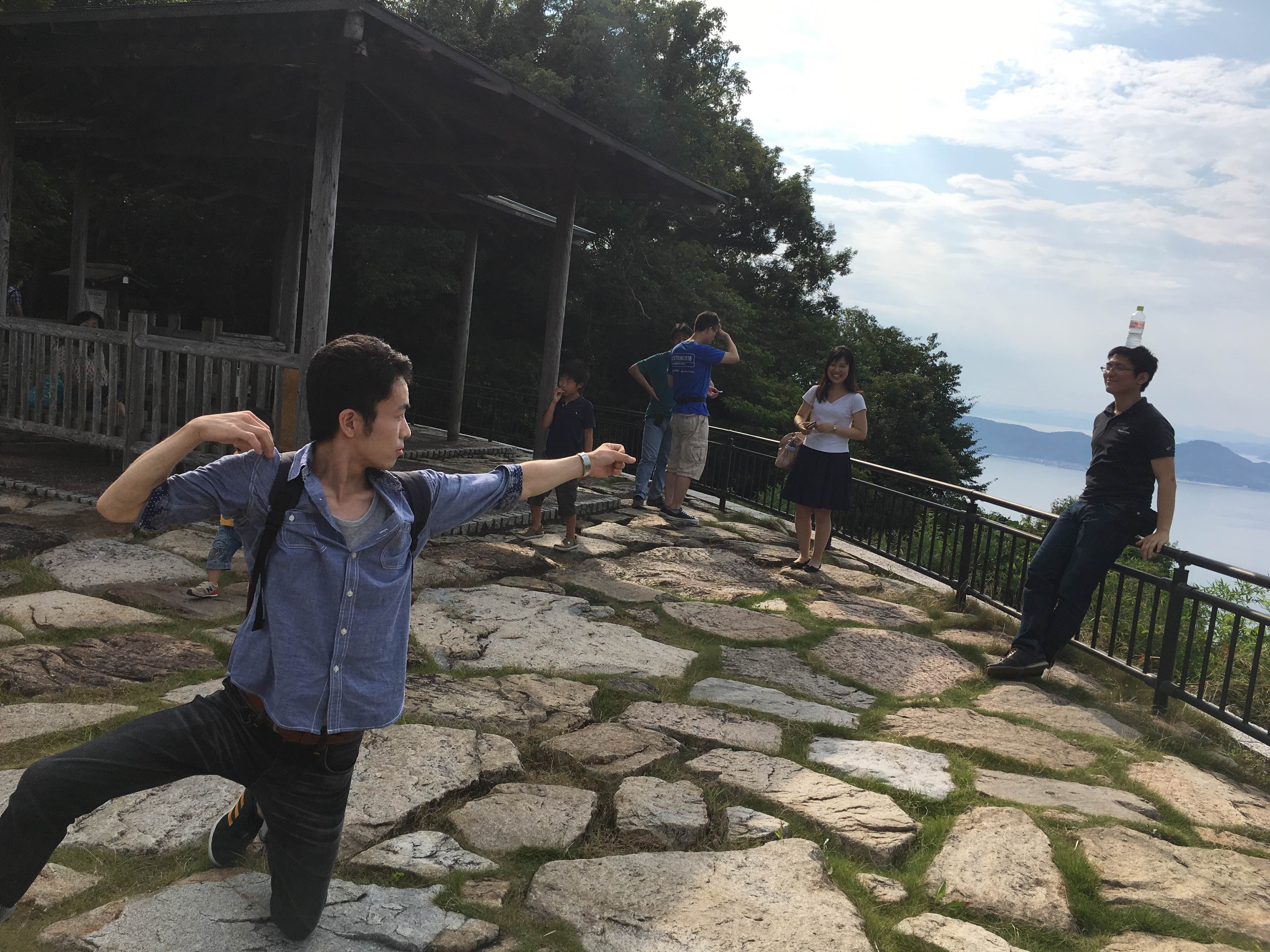 Kazuhiro Nakamura
Sei Ban
Shunsuke Tanaka
Masashi Yoshida
AXEL experiment
High pressure xenon gas TPC for 0nbb search
Large mass: high pressure
~ ton scale
Background rejection: tracking by segmented EL readout
Energy resolution: gaseous xenon + electroluminescence (EL) readout
target: 0.5%FWHM
136Xe 10atm
scintillation
photon
EL
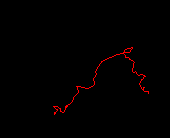 e-
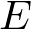 ~4m
PMT
ELCC
SiPM
0V
~-15kV
~-200kV
field cage
AXEL experiment
High pressure xenon gas TPC for 0nbb search
Large mass: high pressure
~ ton scale
Background rejection: tracking by segmented EL readout
Energy resolution: gaseous xenon + electroluminescence (EL) readout
target: 0.5%FWHM
136Xe 10atm
scintillation
photon
EL
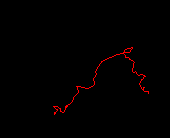 Similar concept as NEXT experiment
We introduce a new idea "ELCC" for signal readout
Need proof-of-principle by simulation and prototype detectors
e-
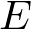 ~4m
PMT
ELCC
SiPM
0V
~-15kV
~-200kV
field cage
Segmented EL readout: ELCC
Detect EL photons for cell by cell
Energy measurement and tracking
Good uniformity in wide area
Rigid structure --> large size
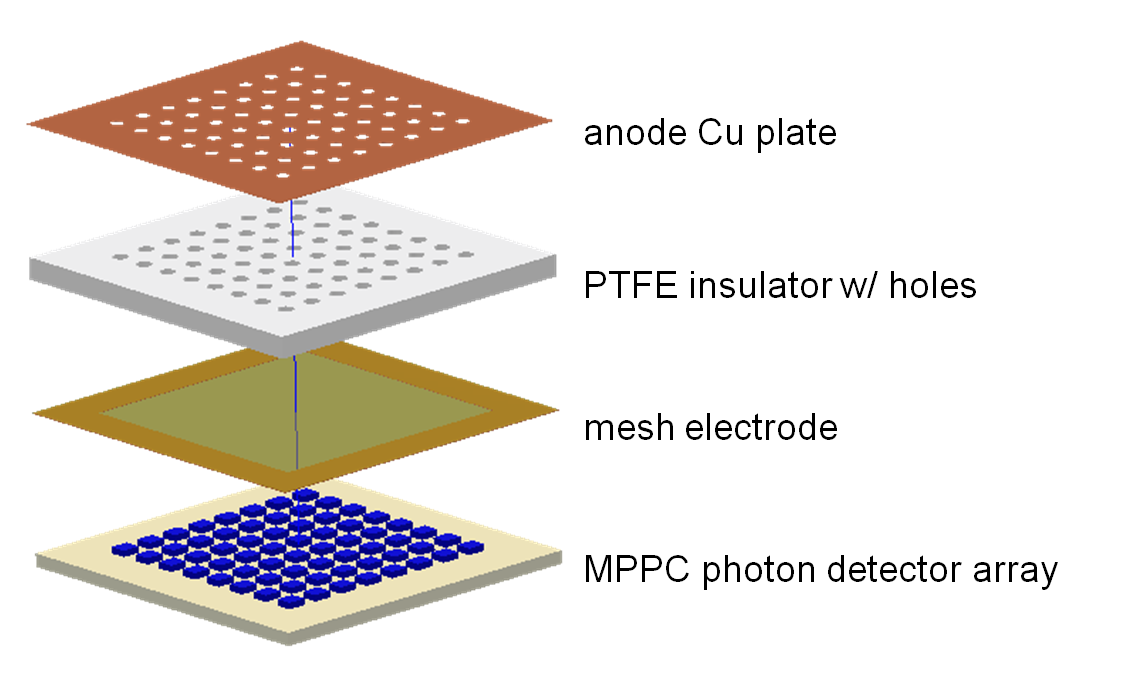 EL
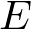 SiPM
ELCC simulation
Electric field simulation (gmsh + elmer)
By applying high electric field in the EL region, electric field lines are pulled into the cell hole
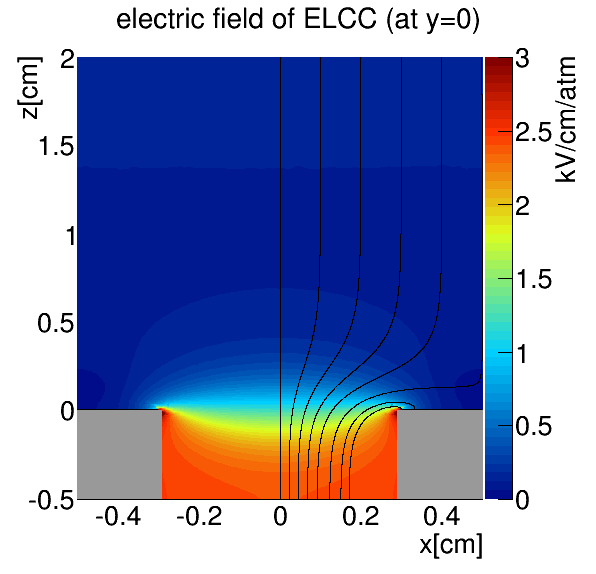 1.0cm
1.0cm
Edrift=100V/cm/atm
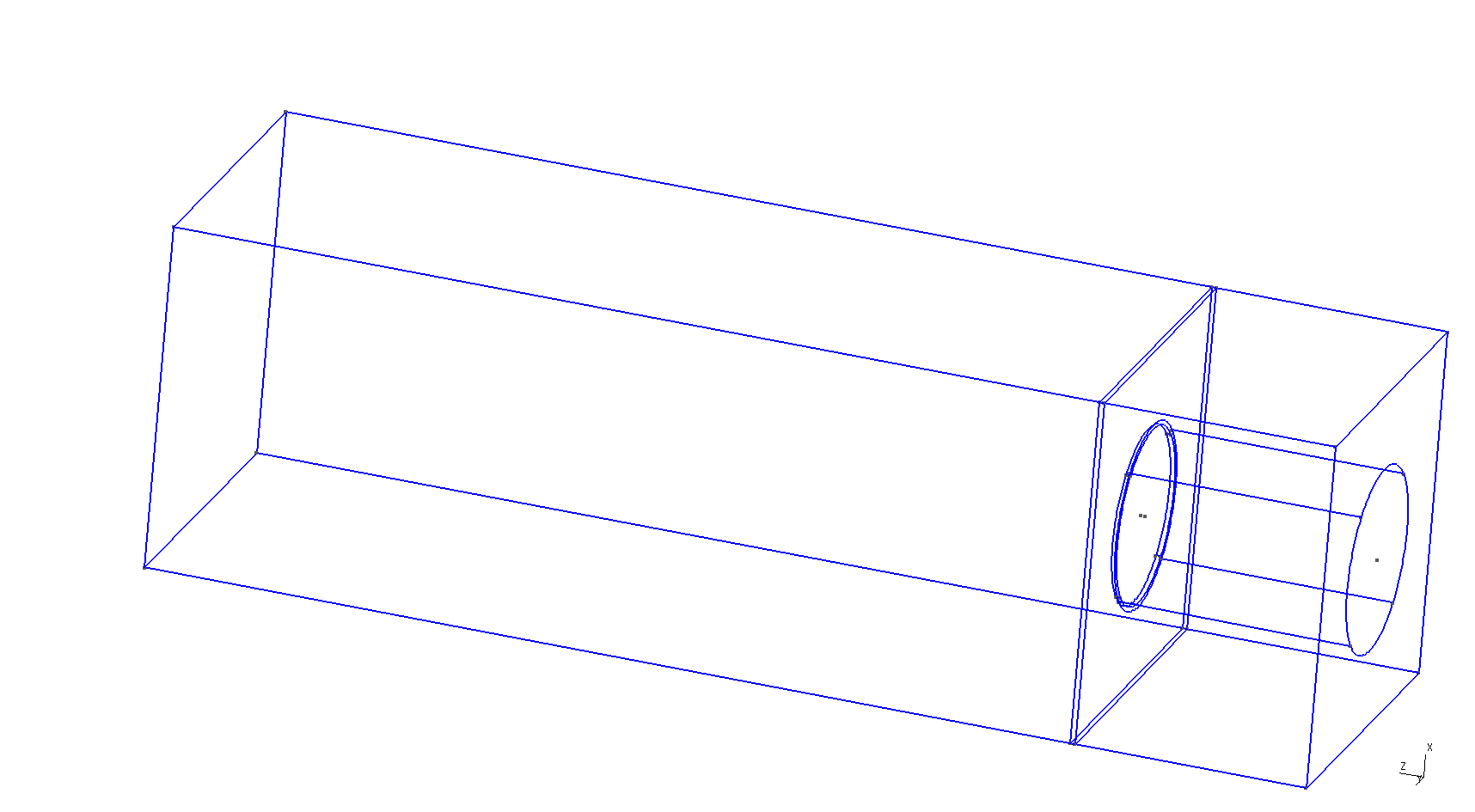 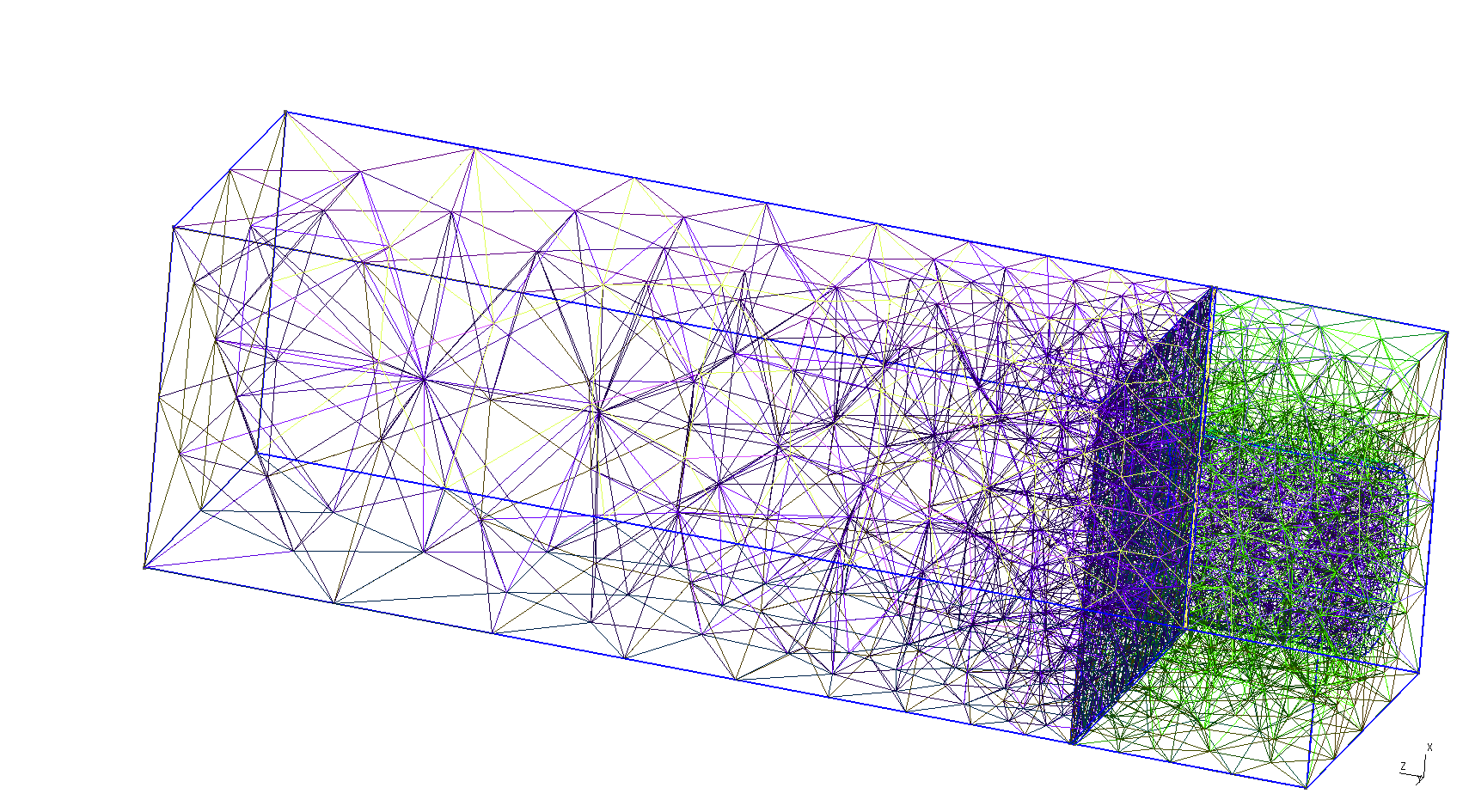 gmsh
elmer
2cm
0.6cm
Eanode=3kV/cm/atm
0.5cm
0.58cm
Collection of line of electric field
Larger aperture is better
Taking some Edrift, large EEL is better(Edrift=100V/cm/atm, EEL>2.5kV/cm/atm)
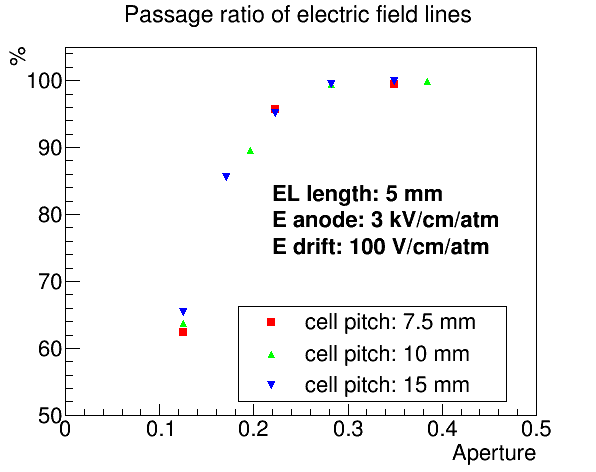 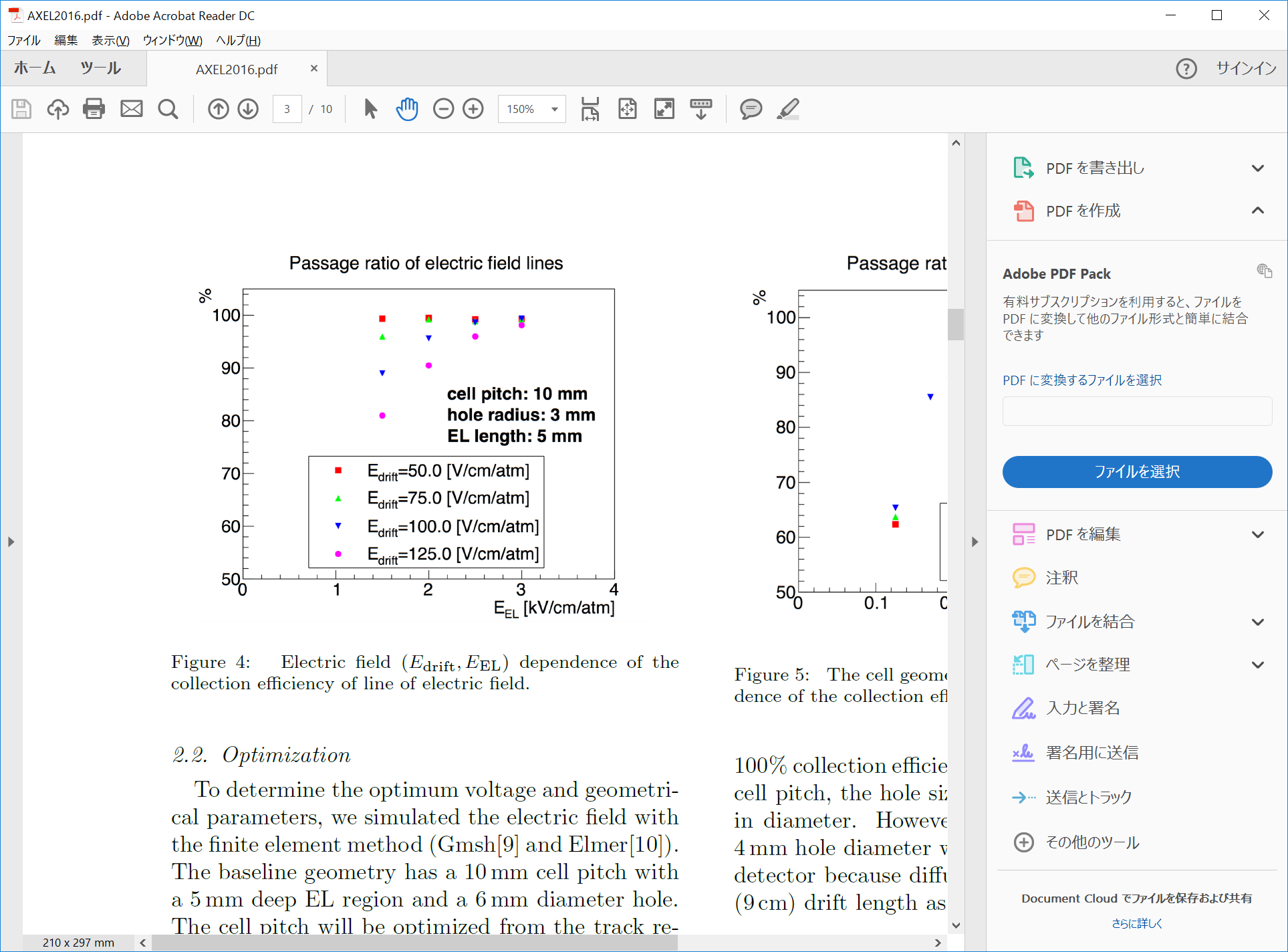 square
cell pitch
Edrift
hole radius
EL length
EEL
Collection of line of electric field
Hexagonal placement is better
Next prototype will be OK
next prototype
current prototype
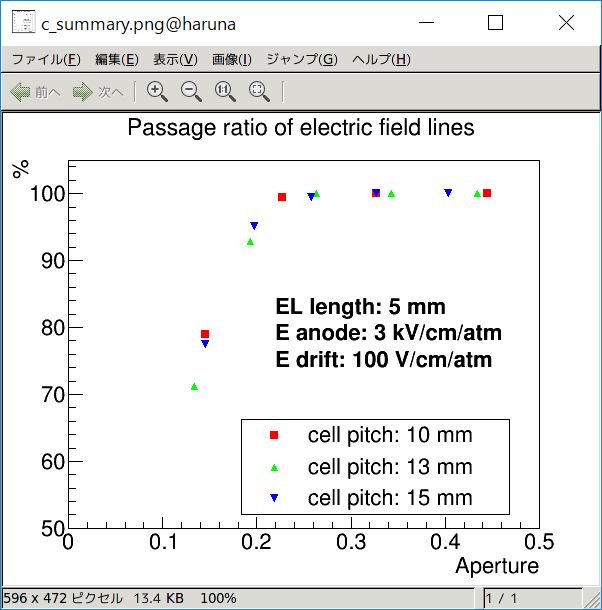 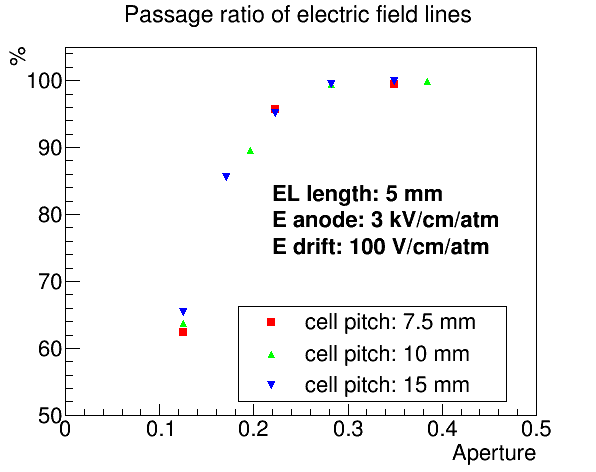 square
hexagonal
cell pitch
Edrift
hole radius
EL length
EEL
Uniformity of EL generation
EL Yield is proportional to [electric field strength] x [path length]
Uniformity : 1.4%
Since initial electron number is 1e5, effect on energy resolution will be 1.4%/√1e5 = 0.005%
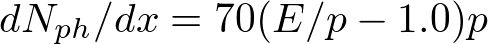 Initial position dependence of EL yield
Electric field along the path
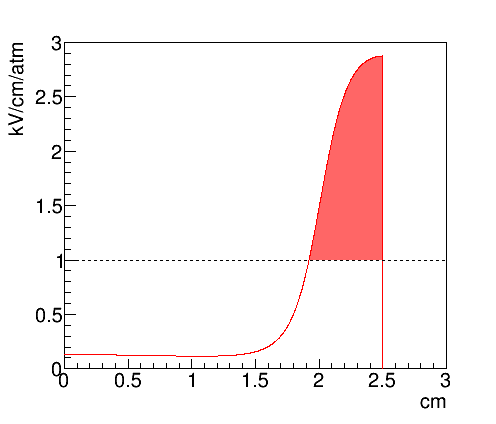 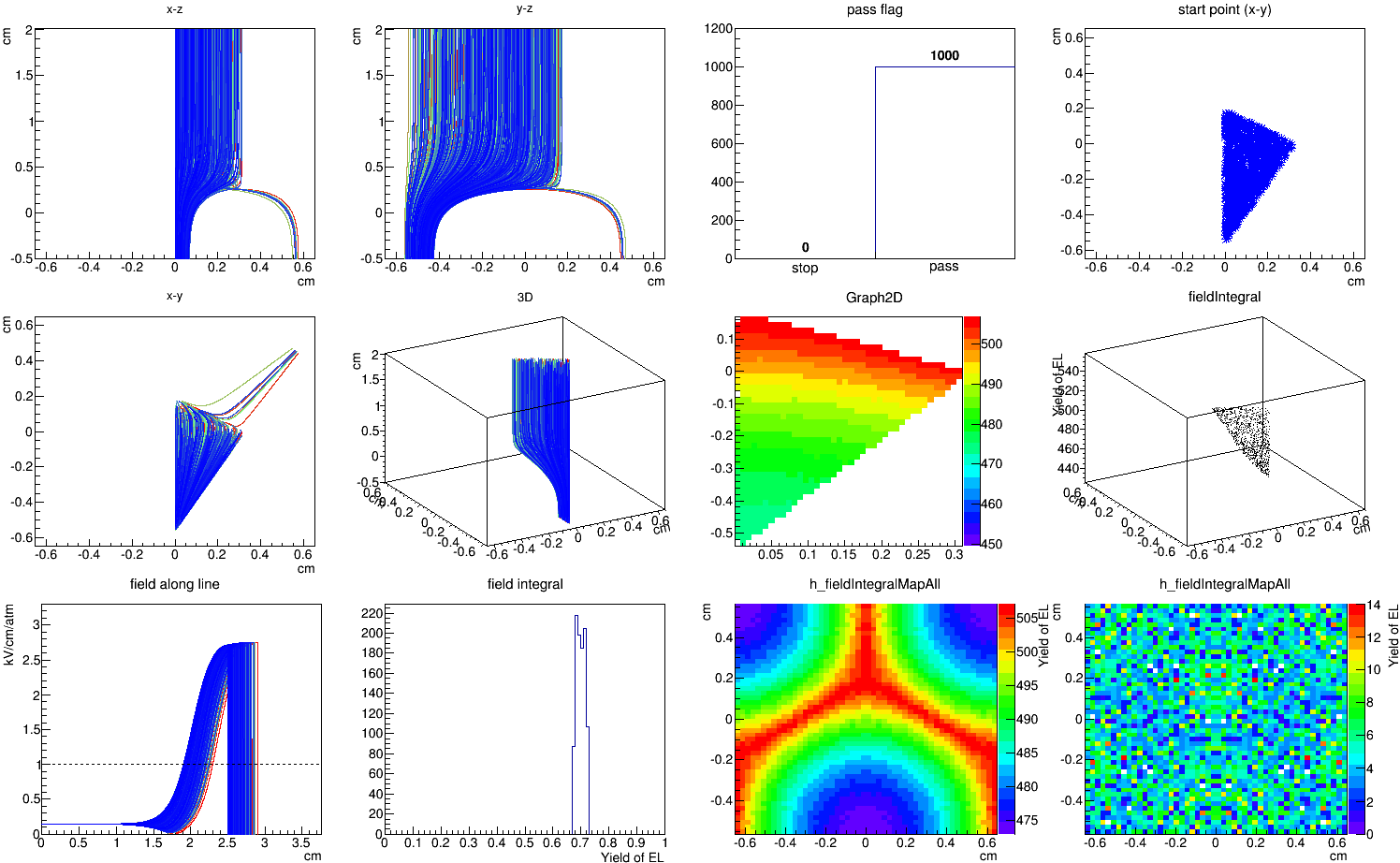 Electron and photon propagation simulation
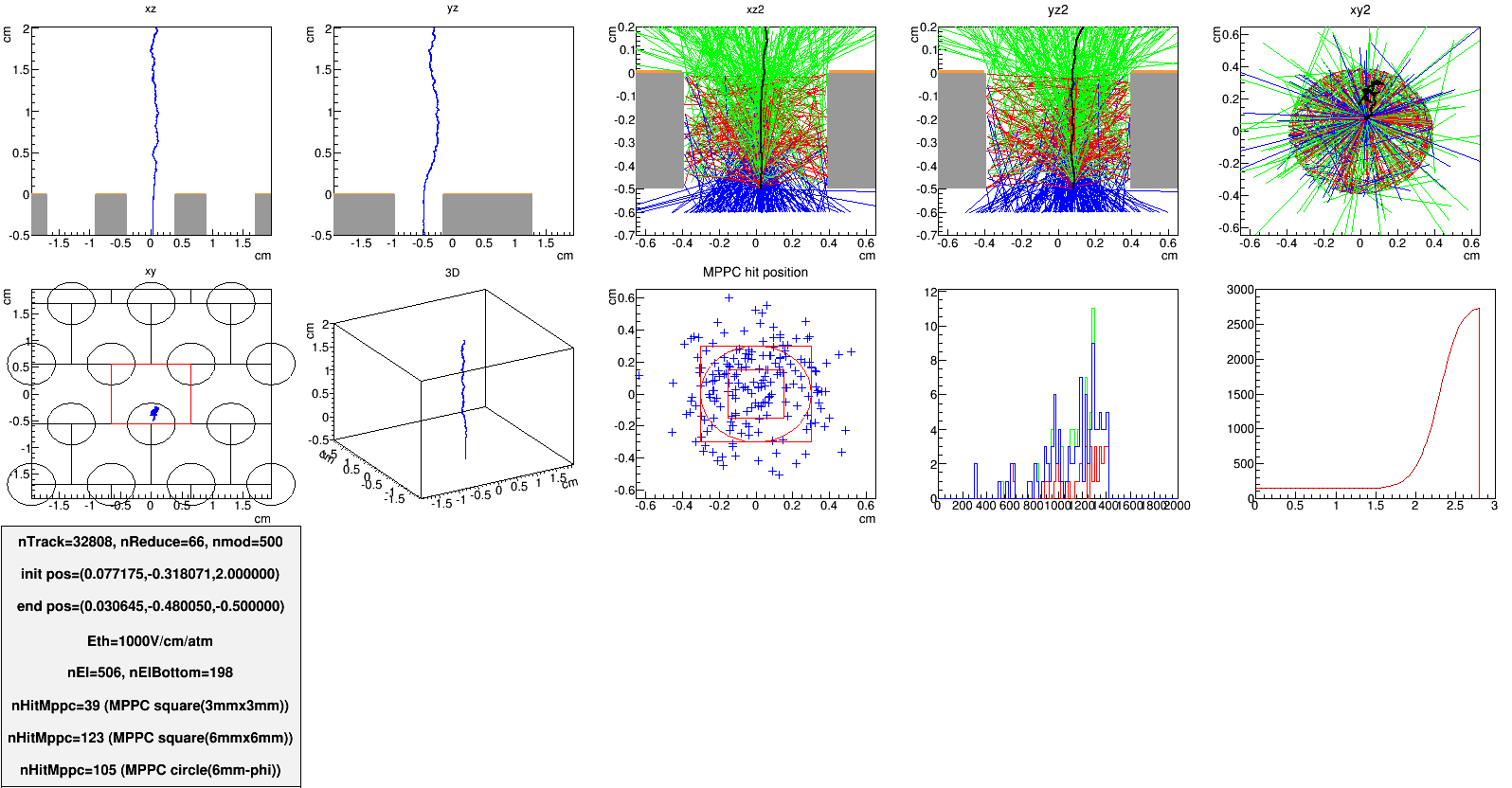 Electron track by Garfield++
EL photons by Monte Carlo method
6photon/e- @SiPM(3mm square)
hit position at SiPM
detected photon num
hit timing
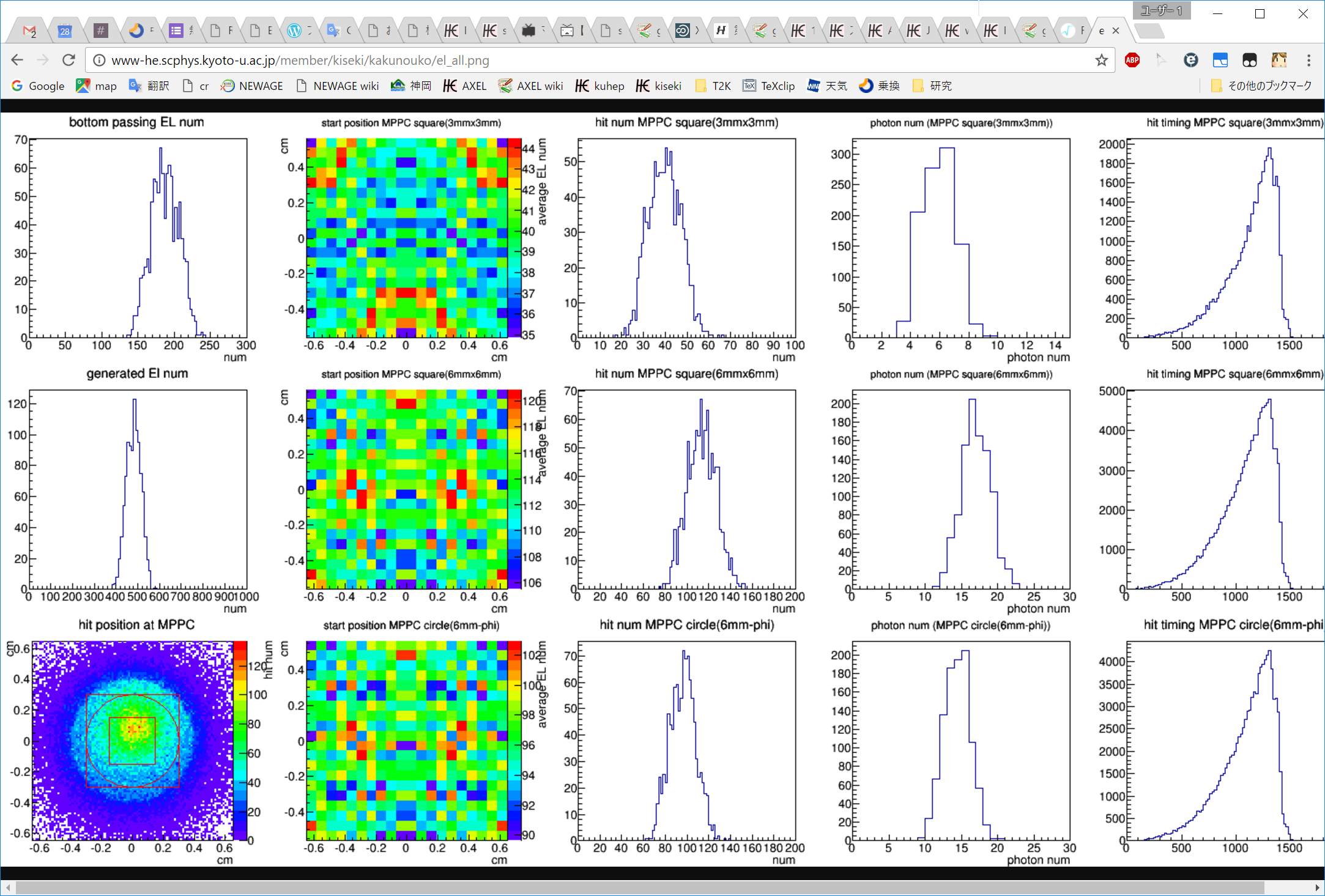 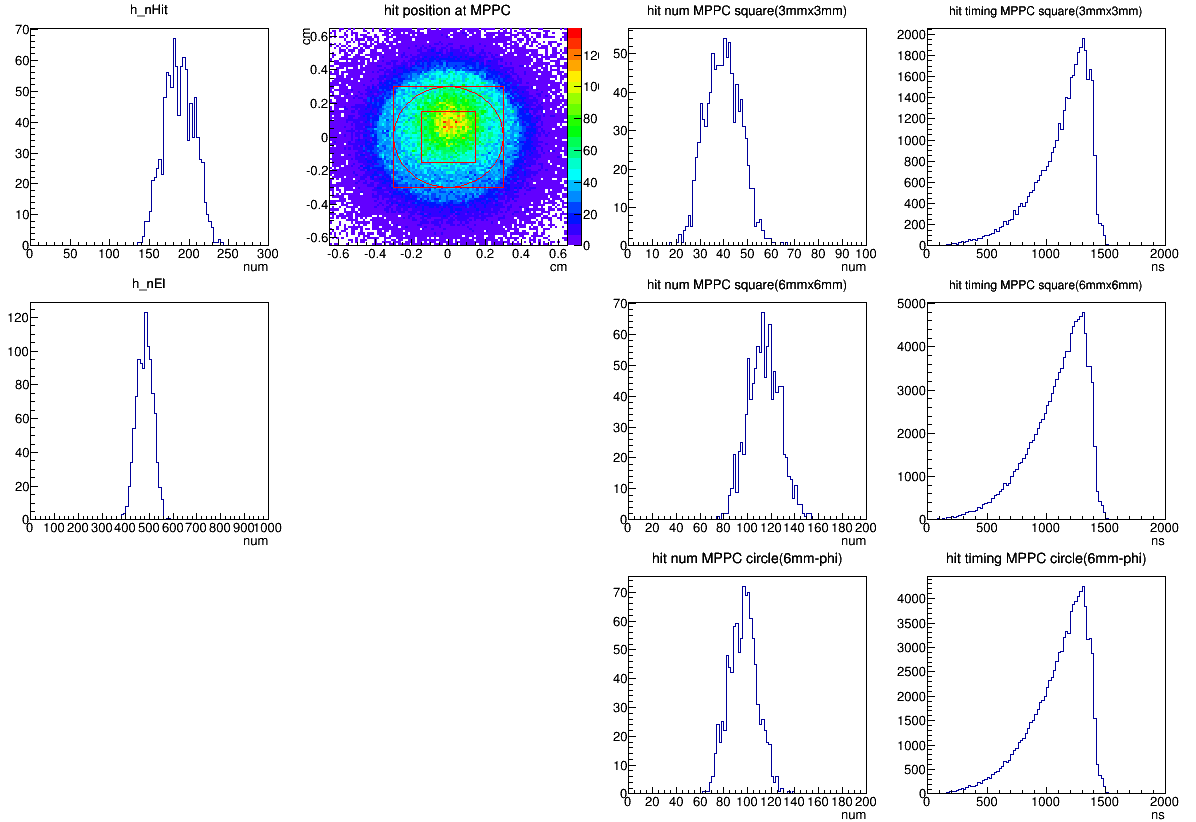 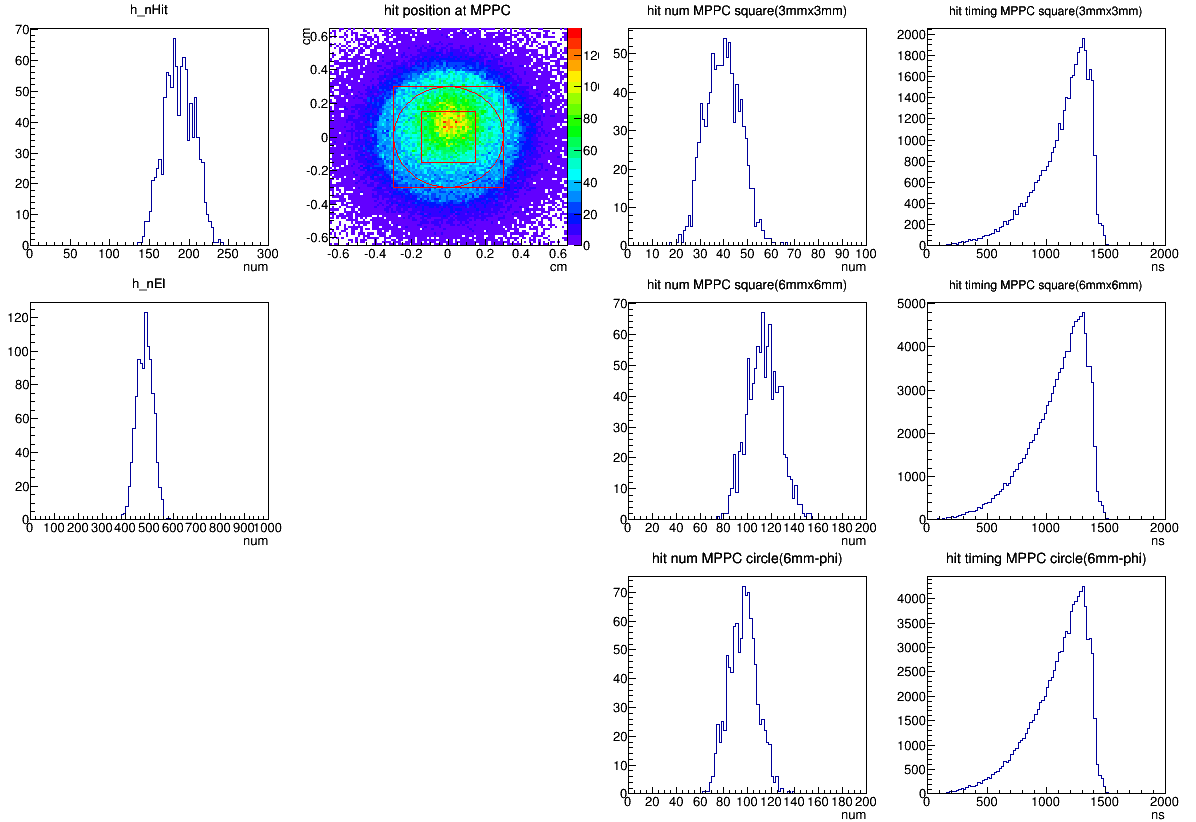 1000ev
1000ev
1000ev
Estimation of energy resolution
Simulation process
0nbb event by Geant4
statistical fluctuation with fano factor
drift to the ELCC plane with diffusion
EL generation (6photon/e-)
Simulated energy resolution: 0.37%(FWHM)
ionizing process: 0.27%
EL process: 0.25%
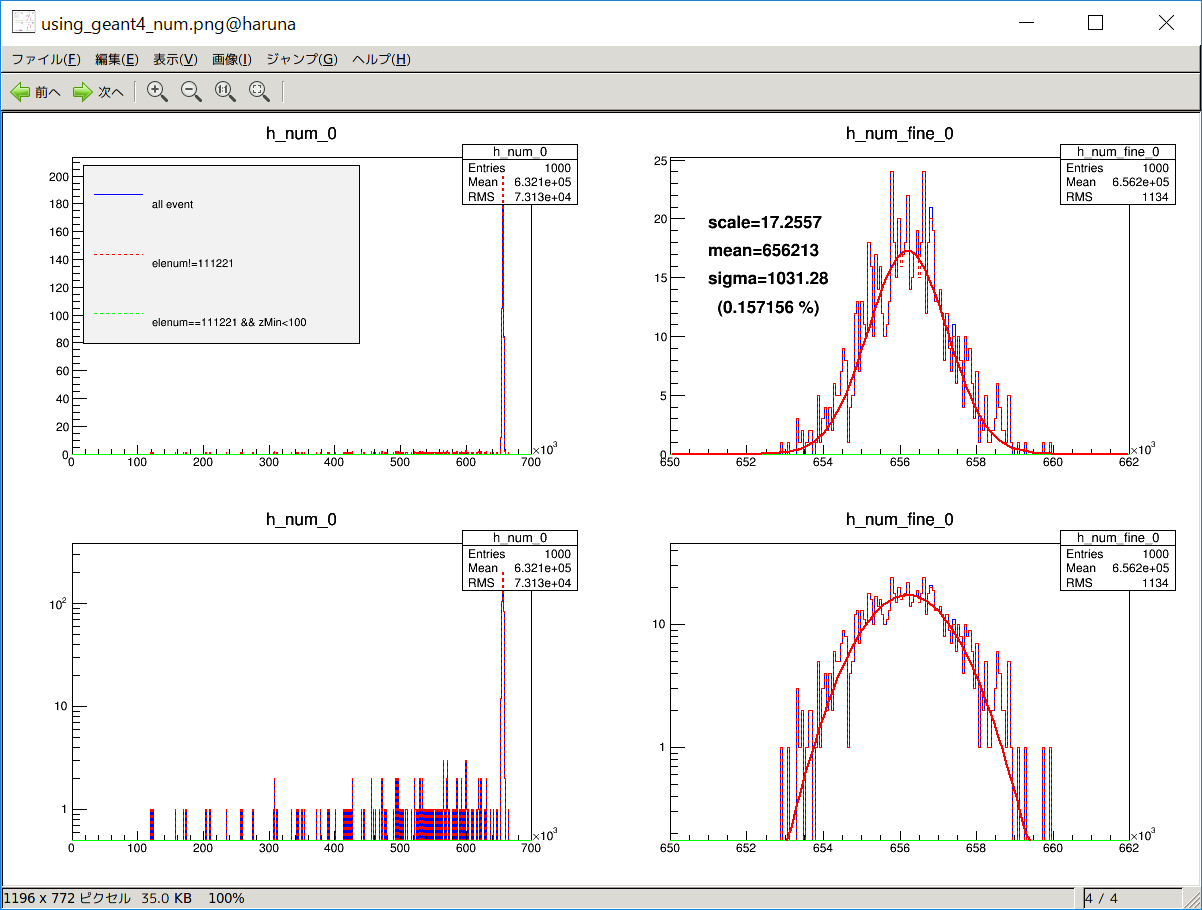 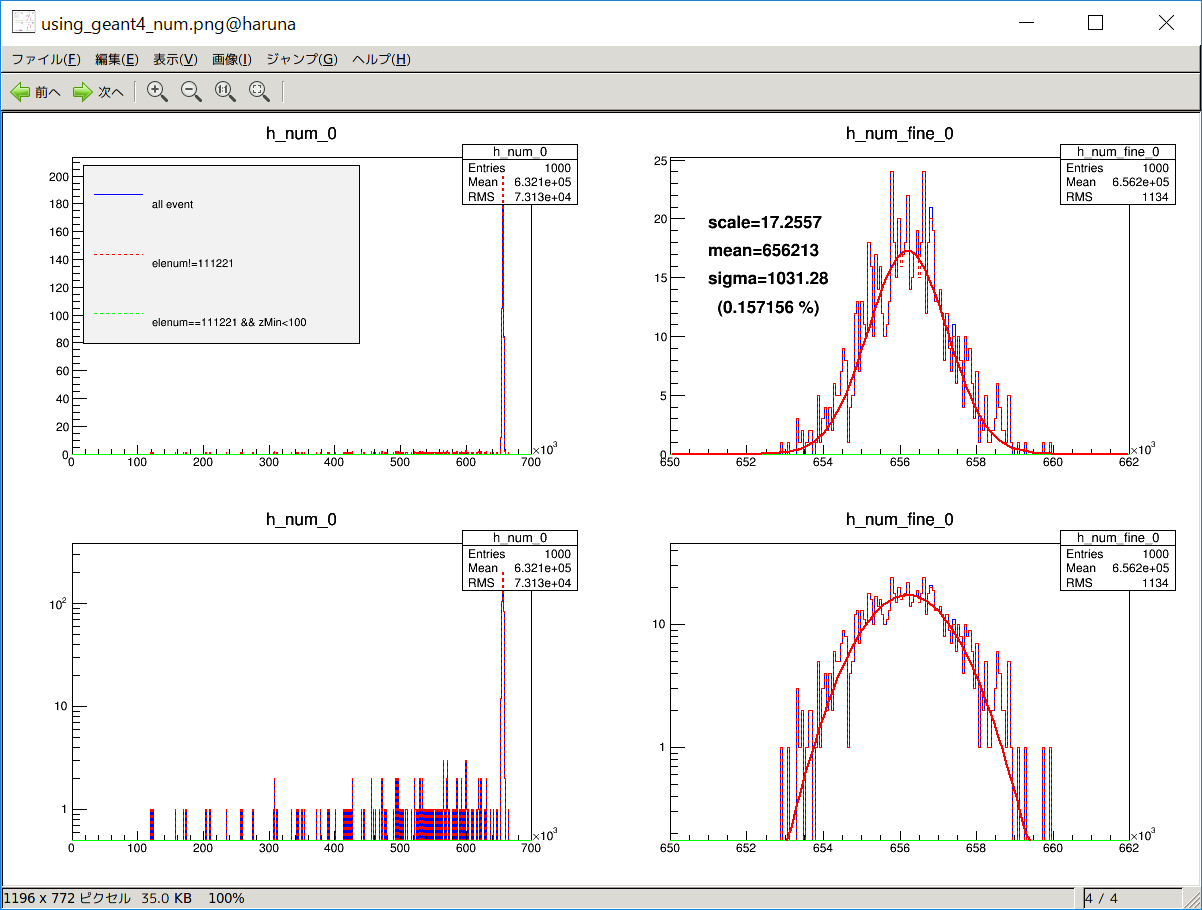 Detected EL num
Detected EL num
Prototype detector
arxiv: 1701.03931
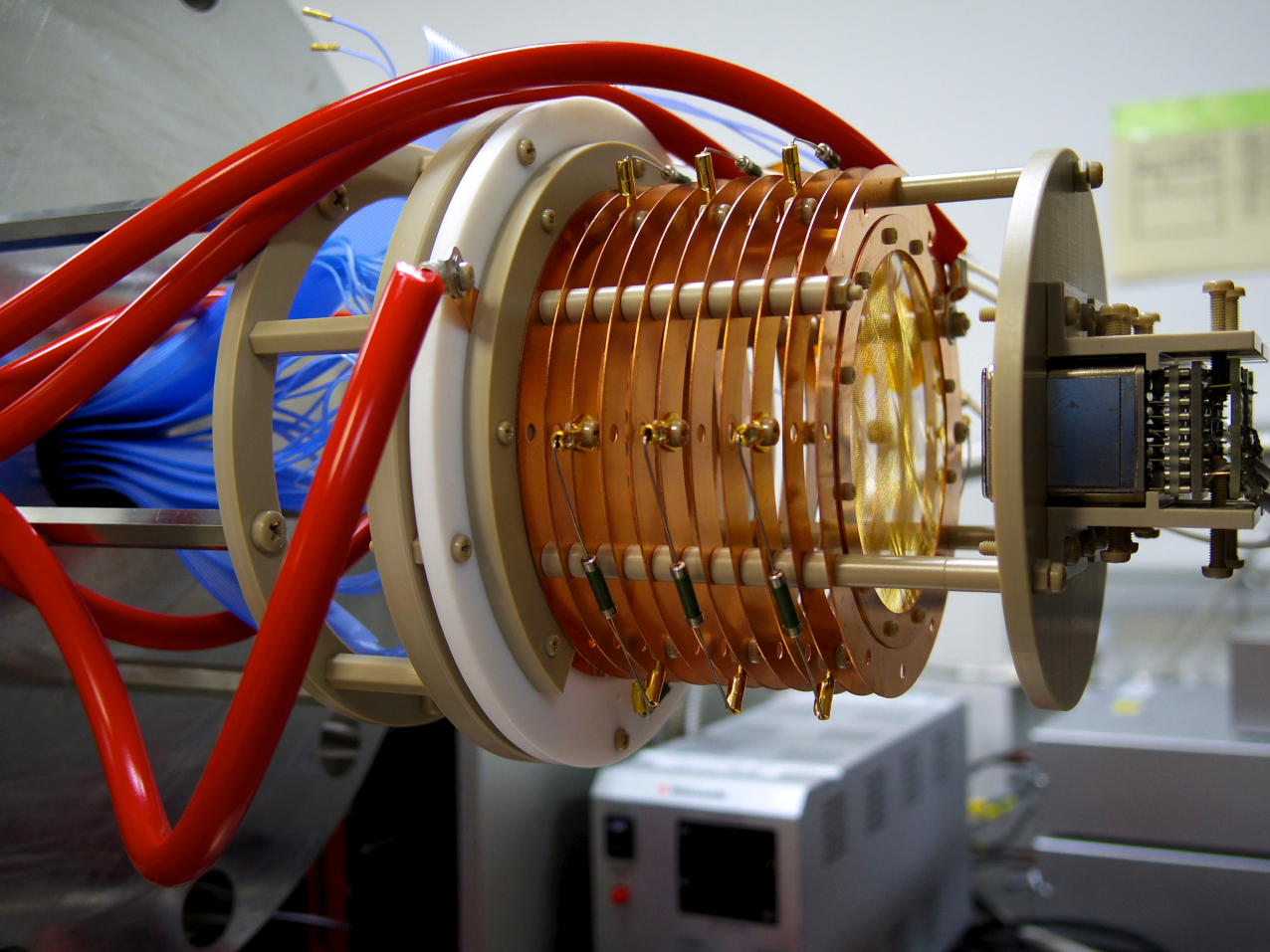 Prototype detector
Parameters
Sensitive region: 6 x 6 x 9 cm
Cell num: 64
Gas pressure: 4 bar
Edrift: 100 V/cm/atm
EEL: 2.7kV/cm/atm

MPPC-VUV3
PDE: 23%
Size: 3 x 3 mm2
9cm
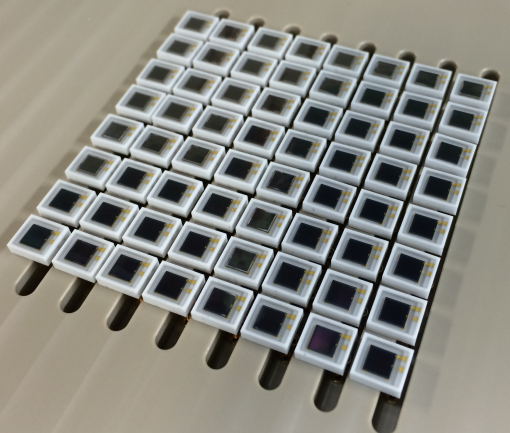 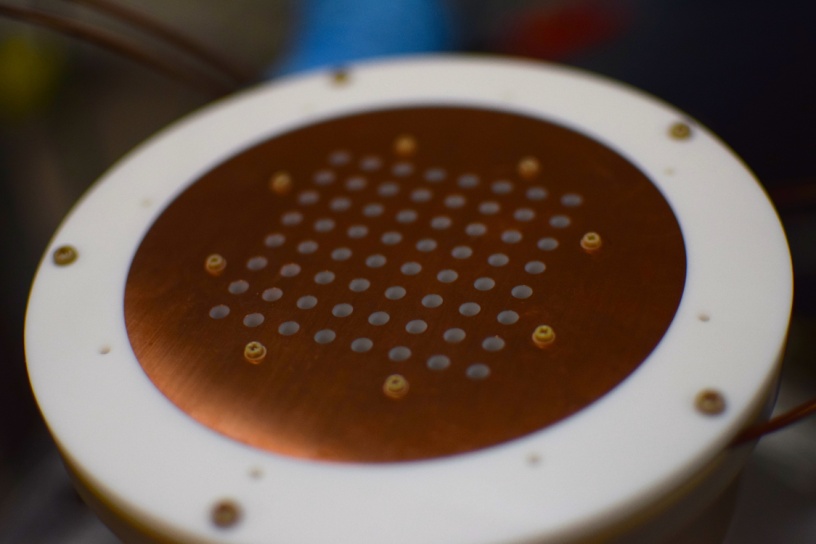 7.5mm
MPPCs
anode electrode
ELCC design
To prevent discharge, PTFE holes is slightly smaller than anode(Cu) holes
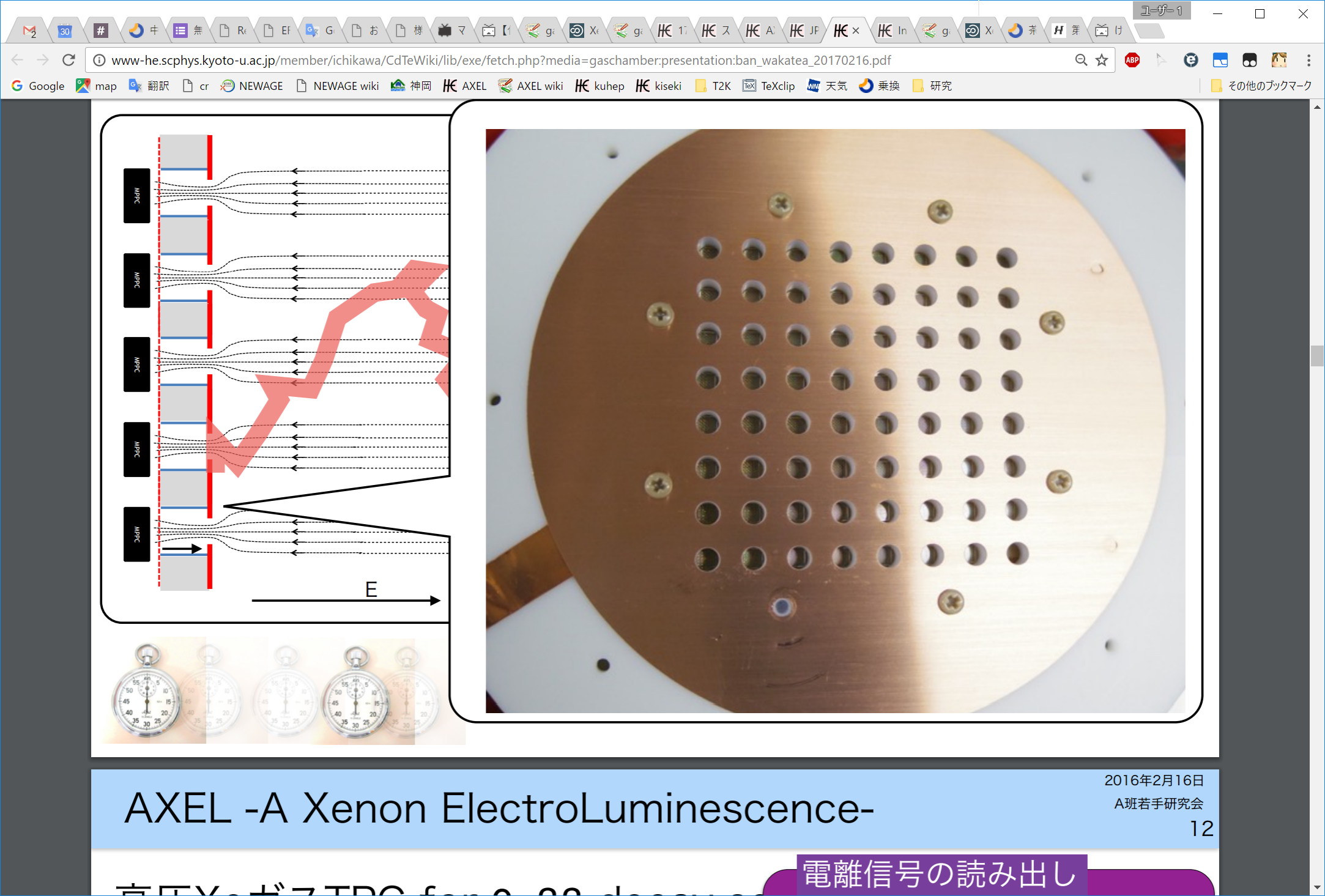 cross section view
High voltage applying
Two HV modules to control both EL field and drift field
HFR10-30N, HFR10-20N [Matsusada-precision]
Diode and resistance for circuit protection
-24kV
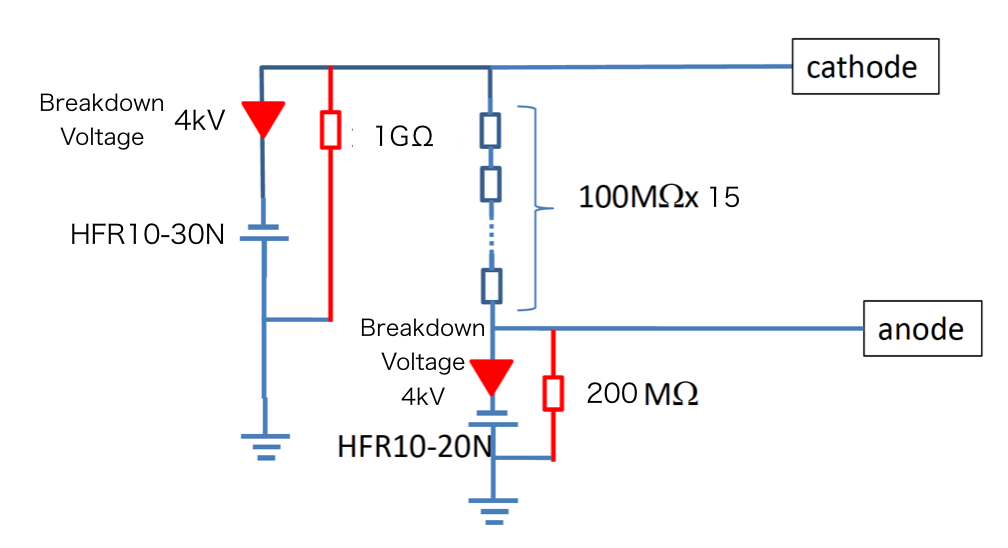 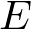 -15kV
SiPM
EL
Gas circulation system
Circulate high pressure xenon gas
pump: PumpWorks PW2070
SAES micro torr MC1-902FV
API-GETTER-I -Re
Number of photons slightly increase at first
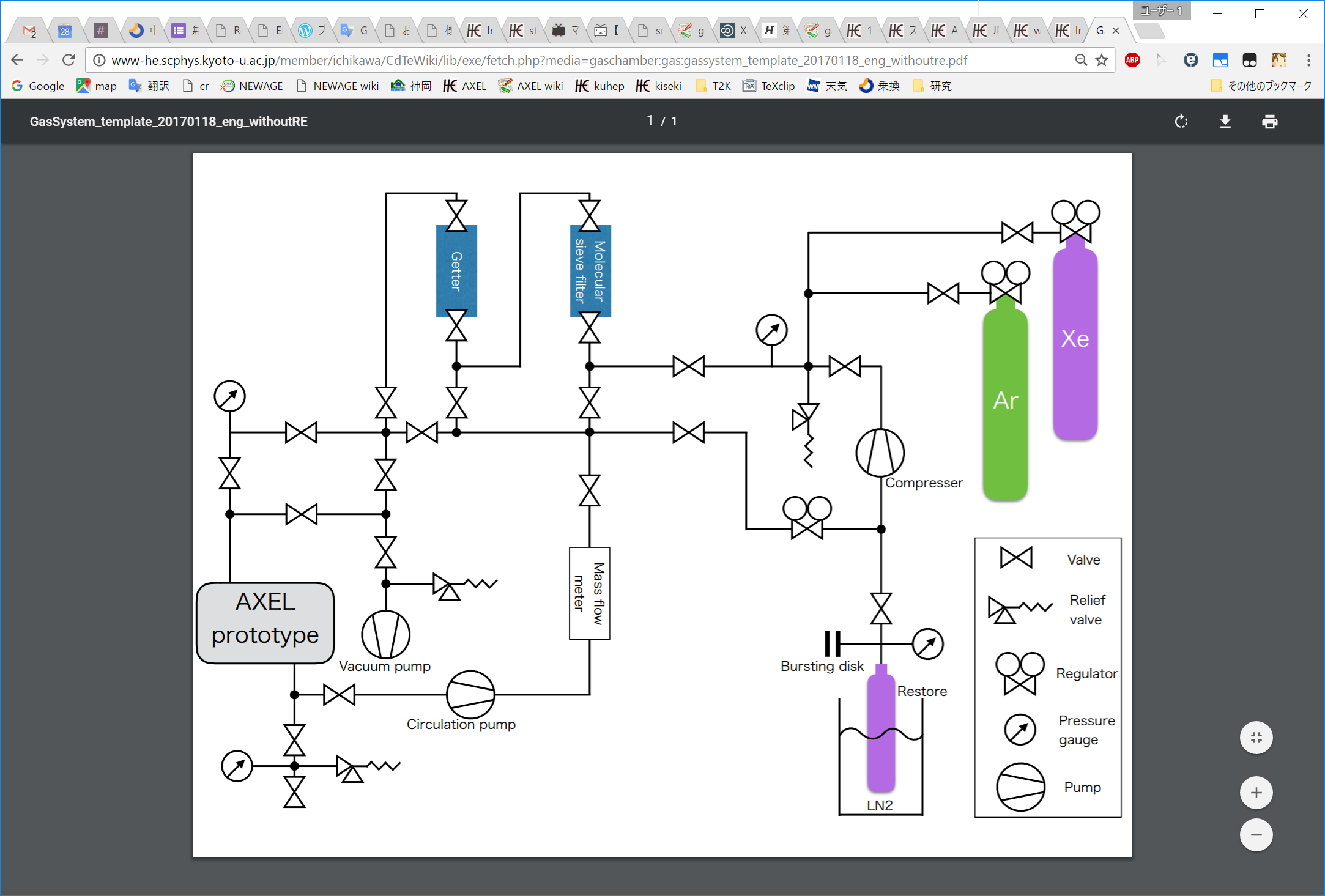 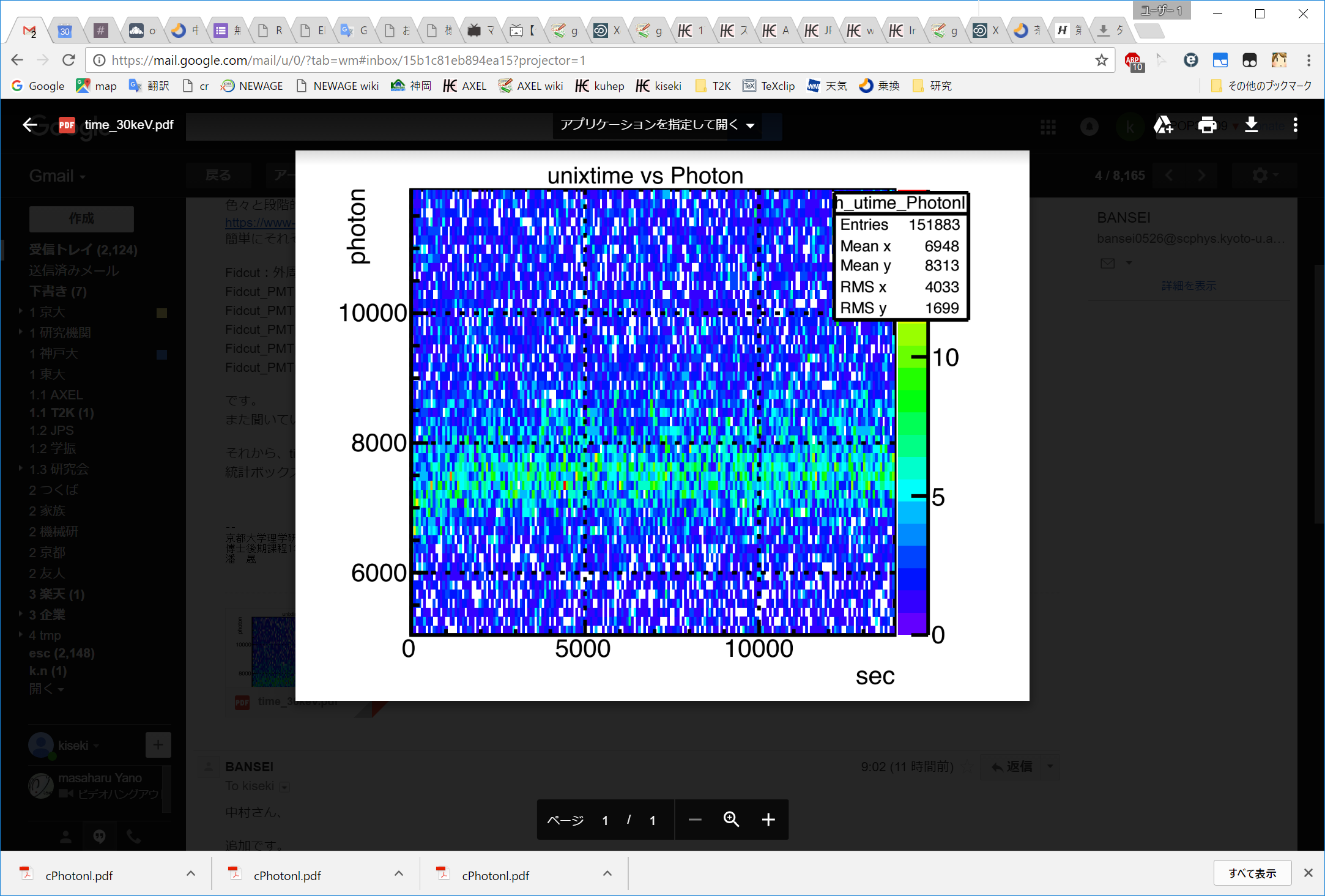 used for analysis
Event sample
Waveforms of MPPC and PMT
EL light & scintillation light are observed
MPPC: 65MHz 12bit 2Vpp
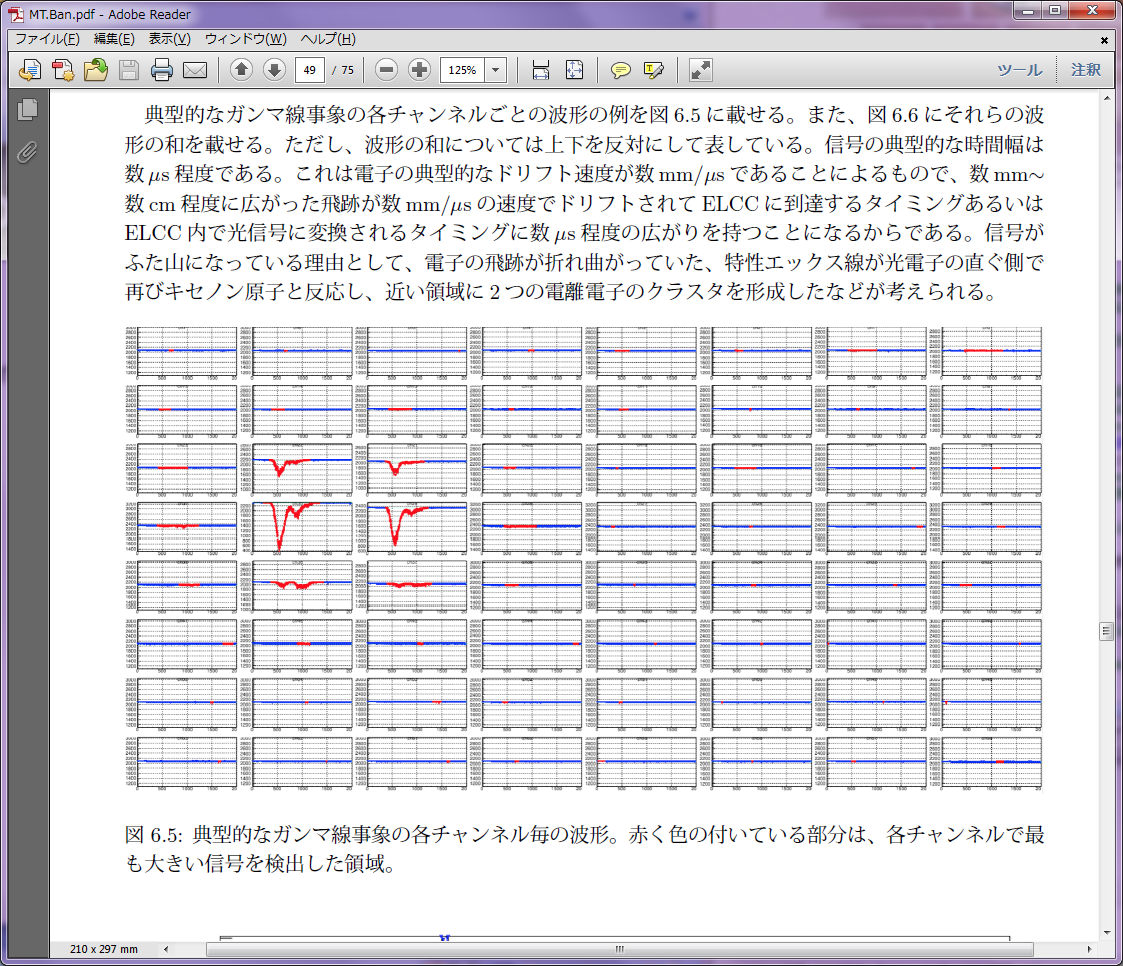 PMT: 100MHz 14bit 2Vpp
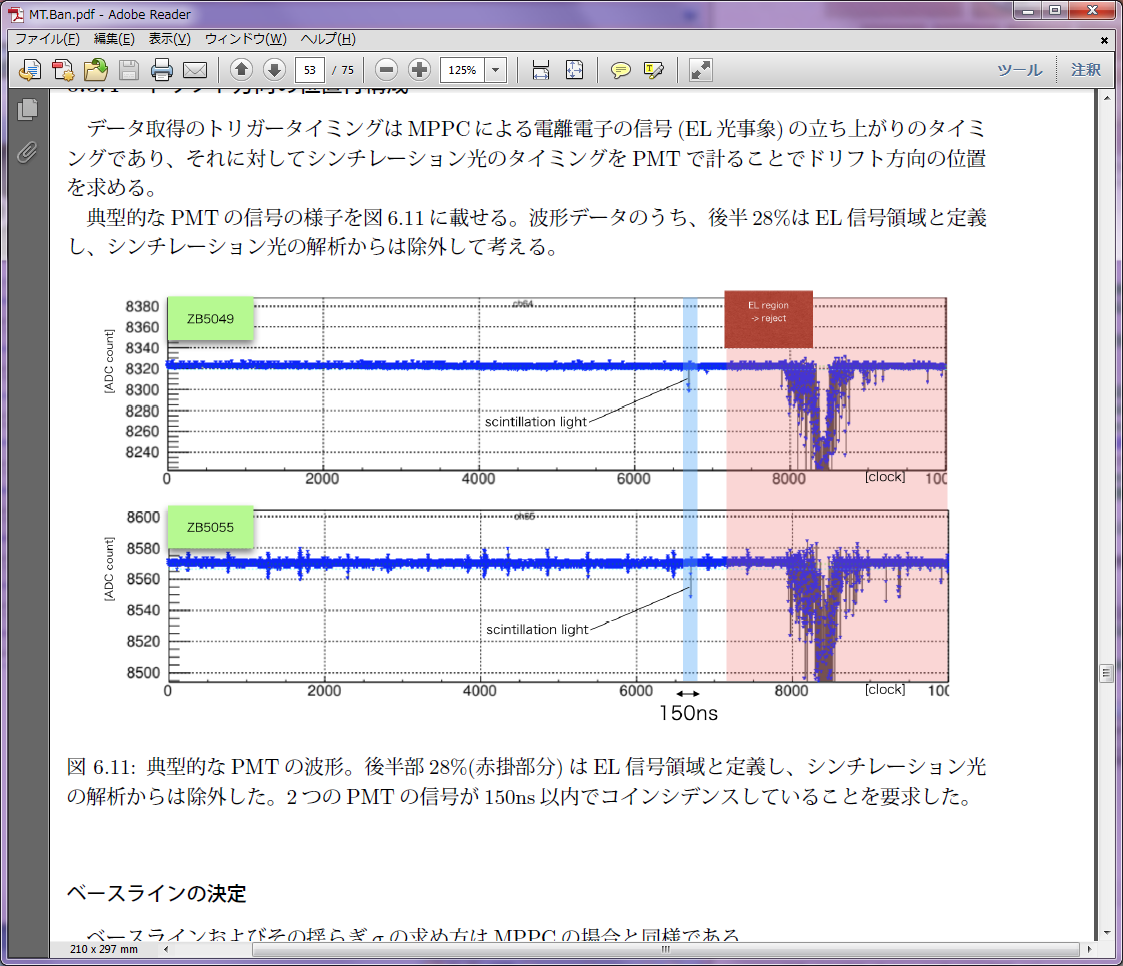 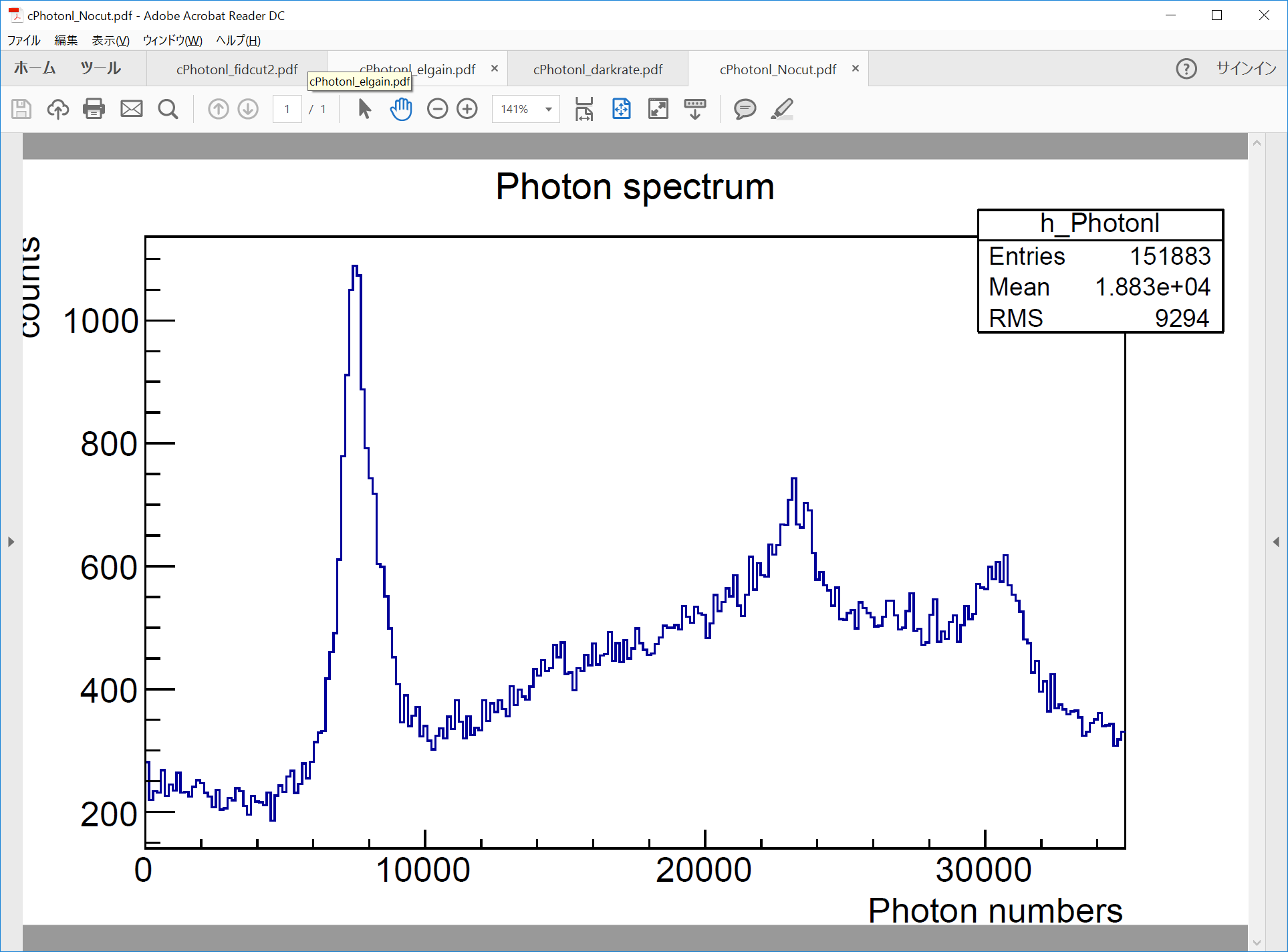 Analysis flow
Fiducial cut 
XY by hit channel, Z by PMT timing
EL gain correction
Measure each cell gain by 30keV peak
Dark count correction
Depend on time duration of EL photon
fiducial
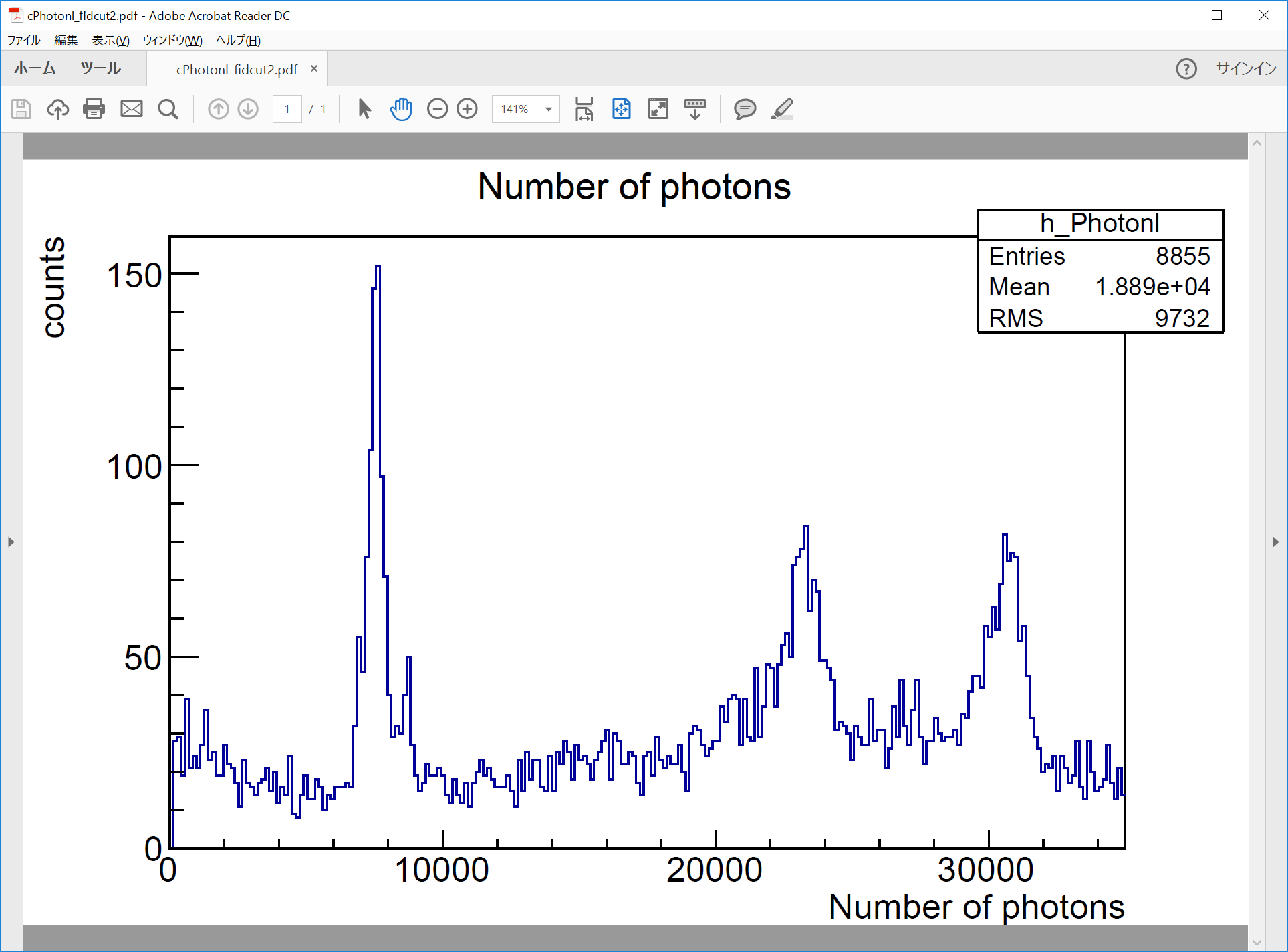 EL-gain
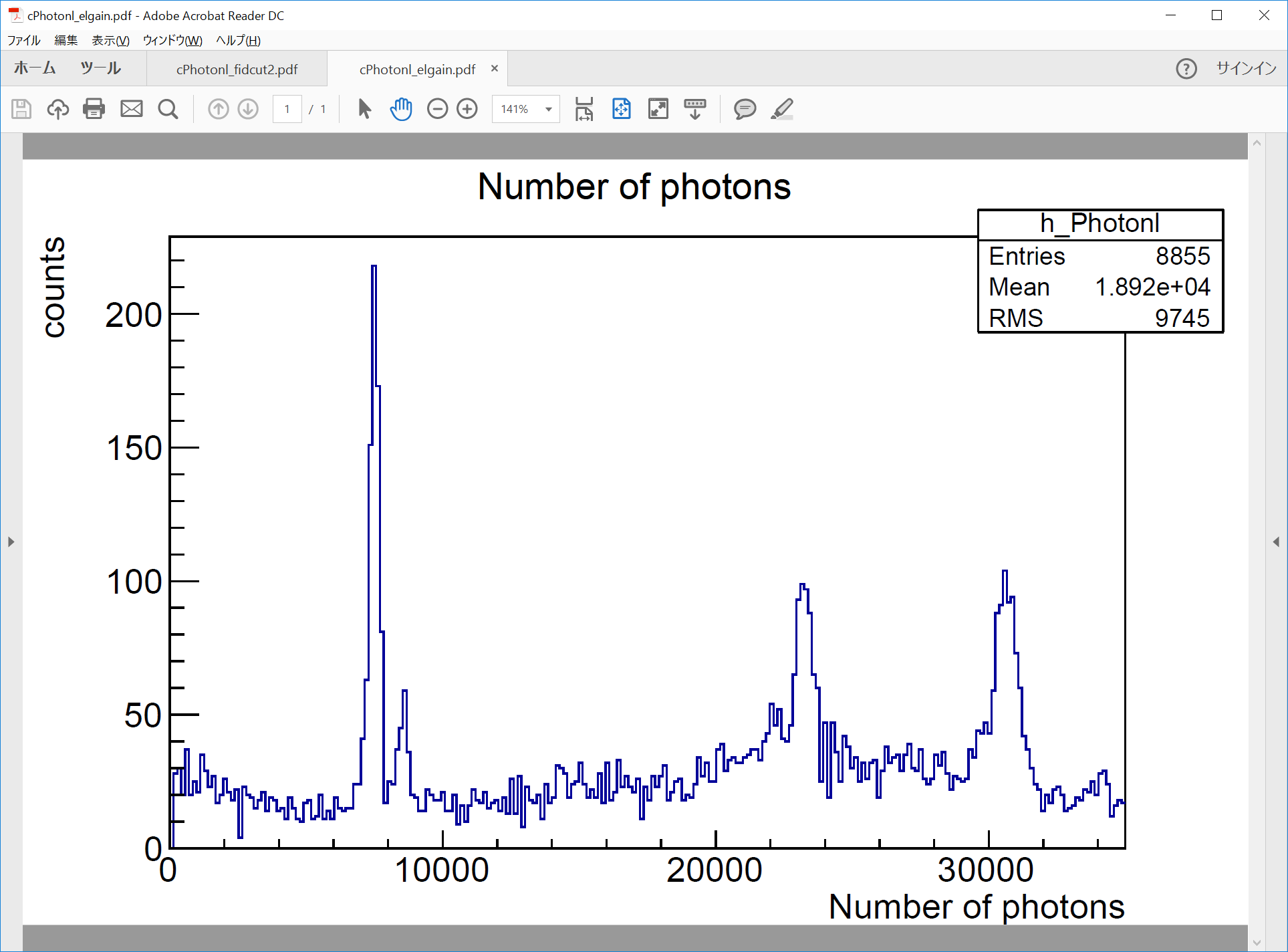 dark
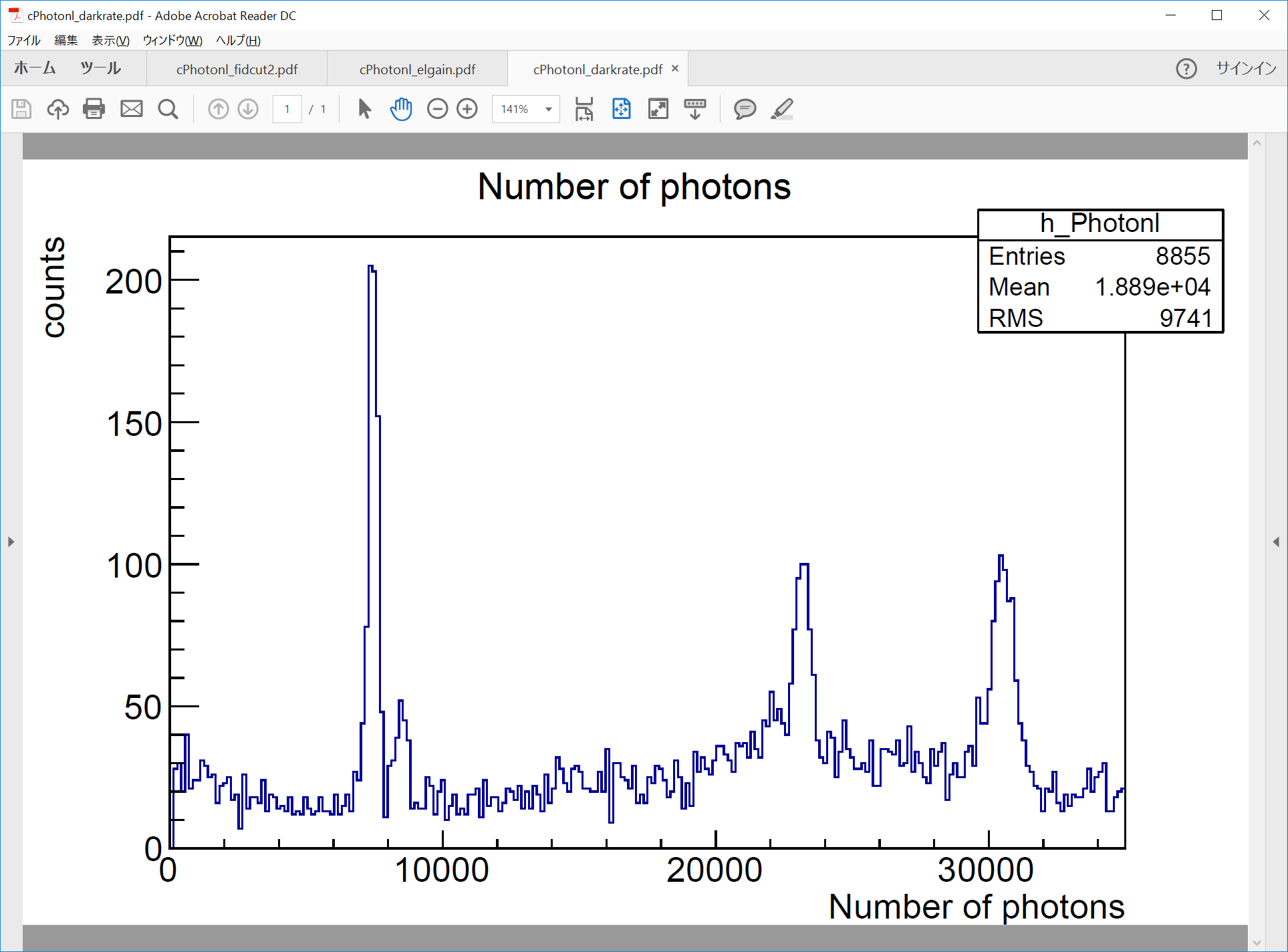 Measured energy spectrum
Four (five?) peaks are observed using 57Co source
X-ray (Ka)
29.78 keV
Escape peak (Ka)
92.28 keV
Full peak
122.06 keV
Escape peak (Kb) ?
88.44 keV
X-ray (Kb)
33.62 keV
Measured energy resolution
Measured energy: 30,34,88,92,122 keV
Extrapolating 2.5MeV by assuming
                       : 1.61%FWHM
                       : 0.59%FWHM
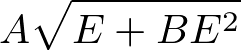 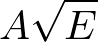 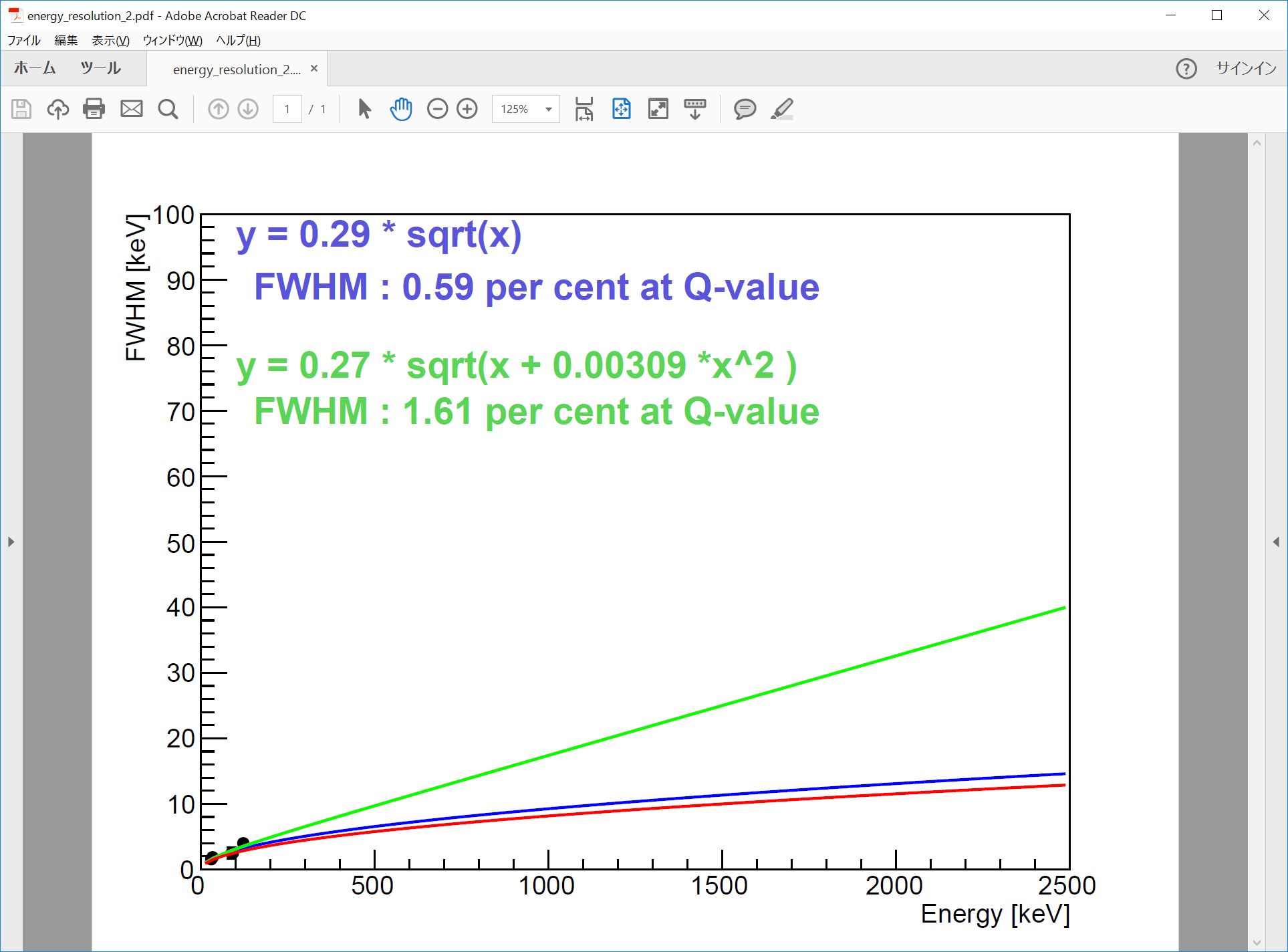 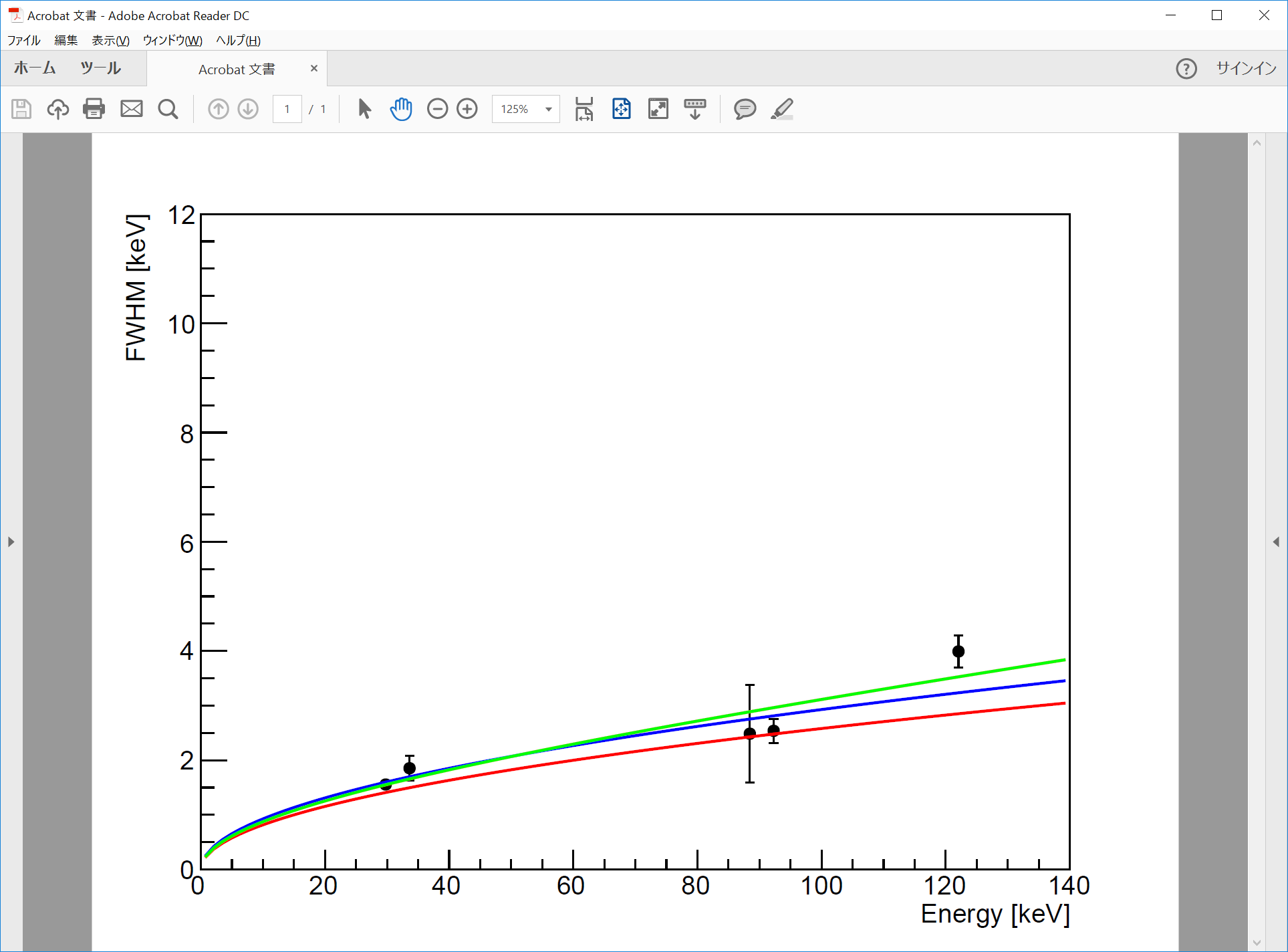 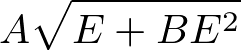 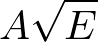 0.5%FWHM@2.5MeV
Upgrade of ELCC structure
New ELCC will come soon for testing...
Higher energy measurement (511keV gamma-ray)
Multi electrode (scale up study)
Hexagonal placement (better than square one)
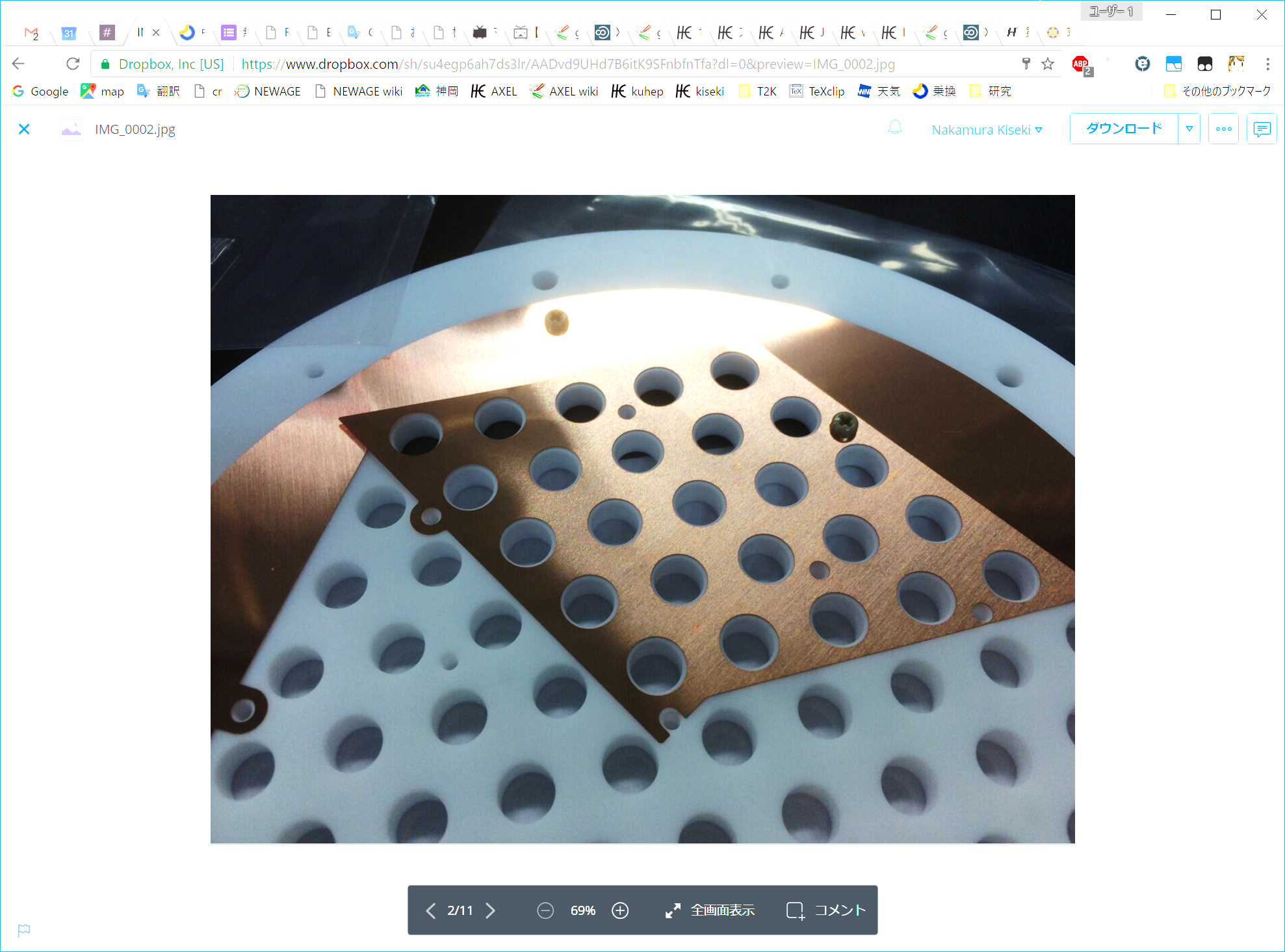 1/3 of anode hole plate
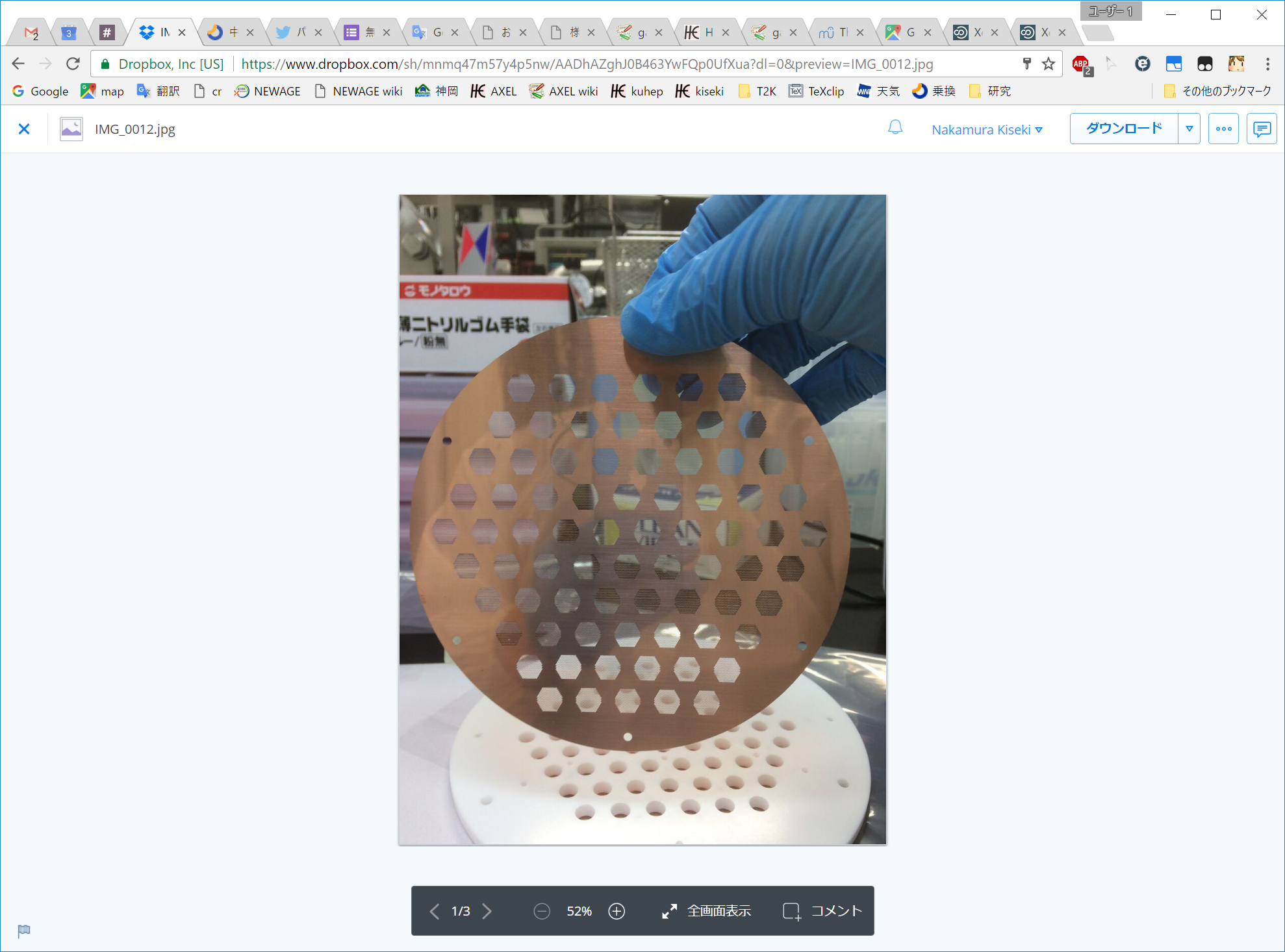 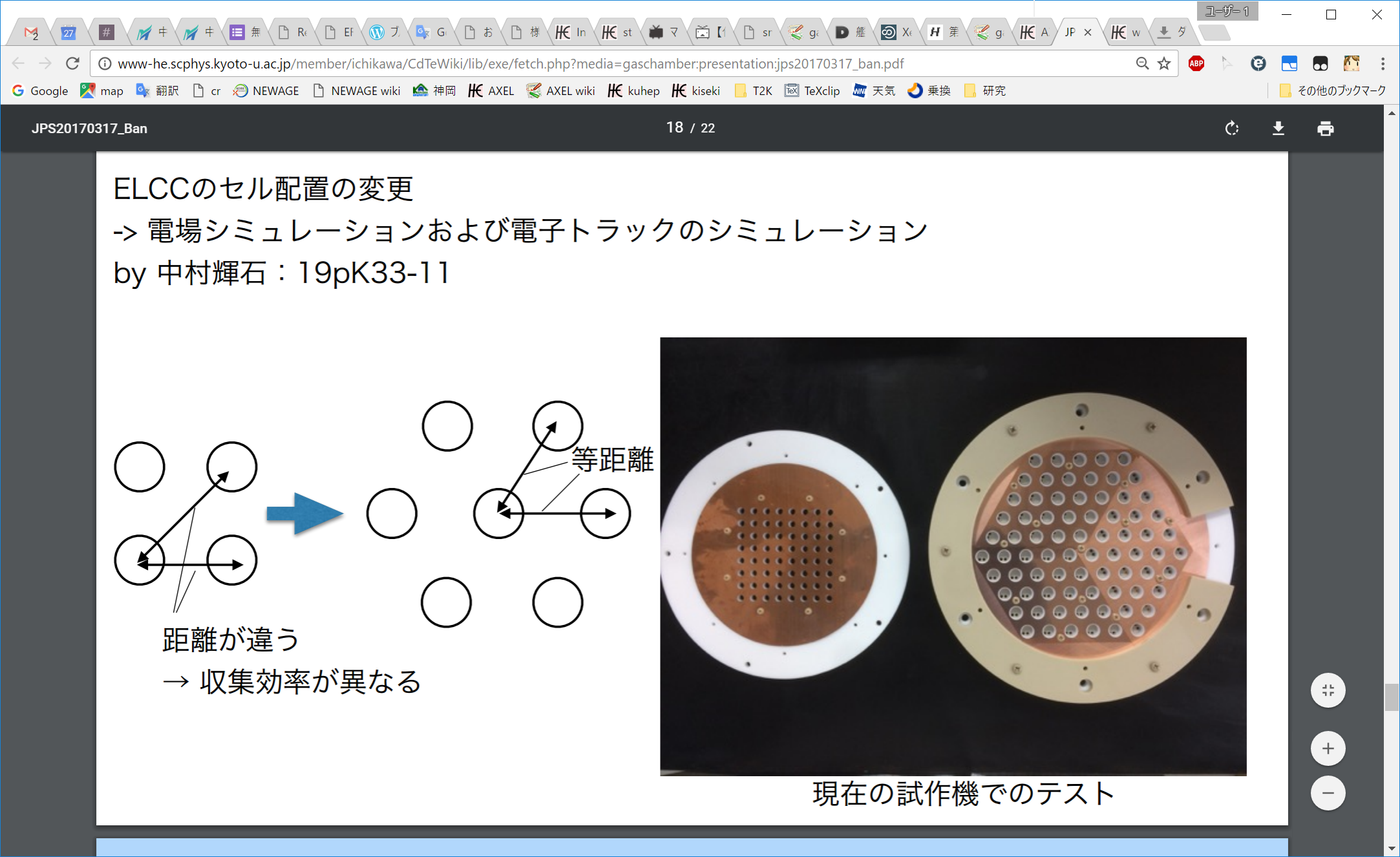 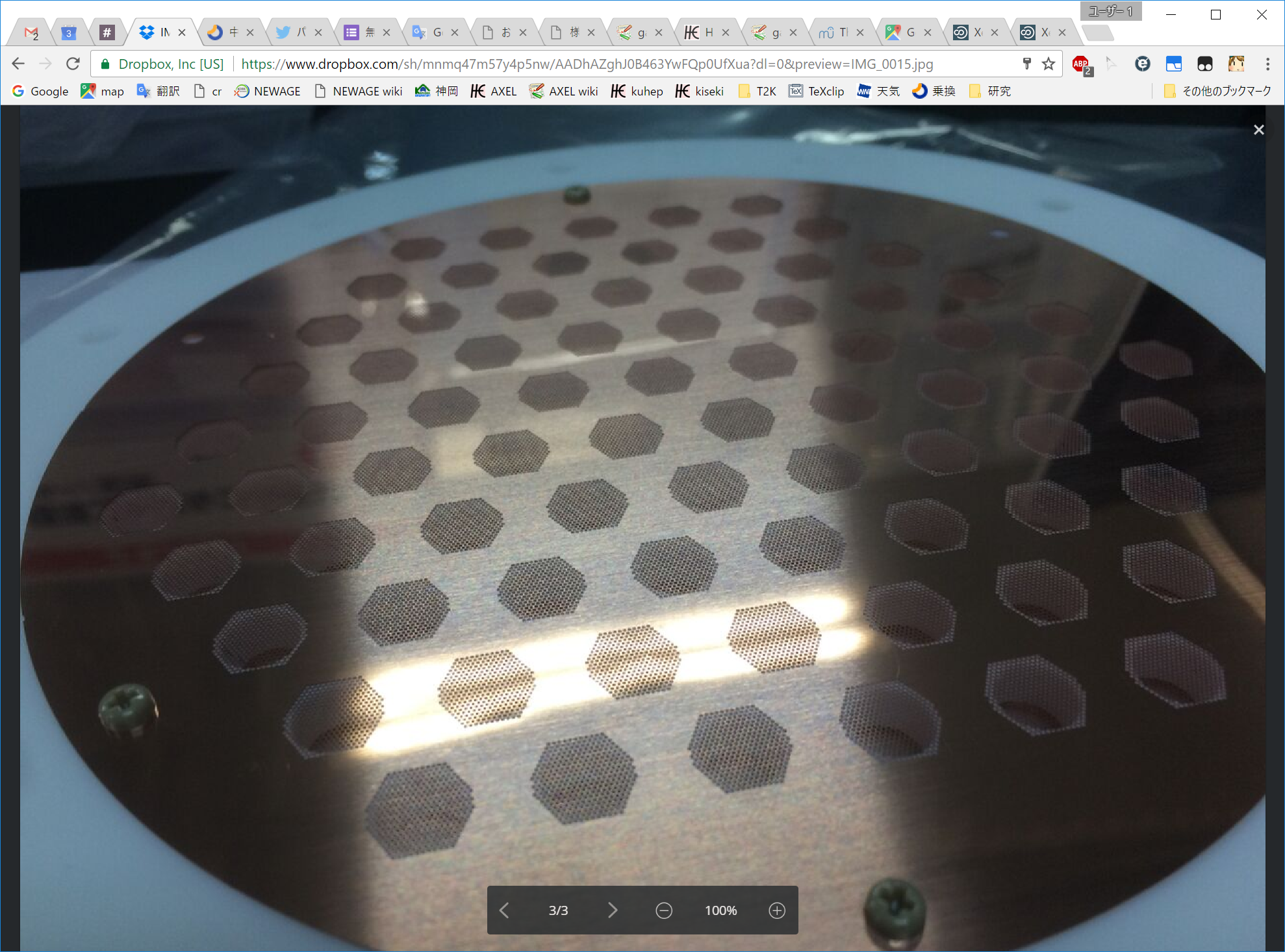 old
new
GND mesh
Large prototype project
100L scale detector

Purpose
test at 2.5MeV
test tracking
get large size technique

Status
Chamber will come by this summer
Electronics development ongoing
Developing Cockcroft-Walton high voltage generation 
Cabling test
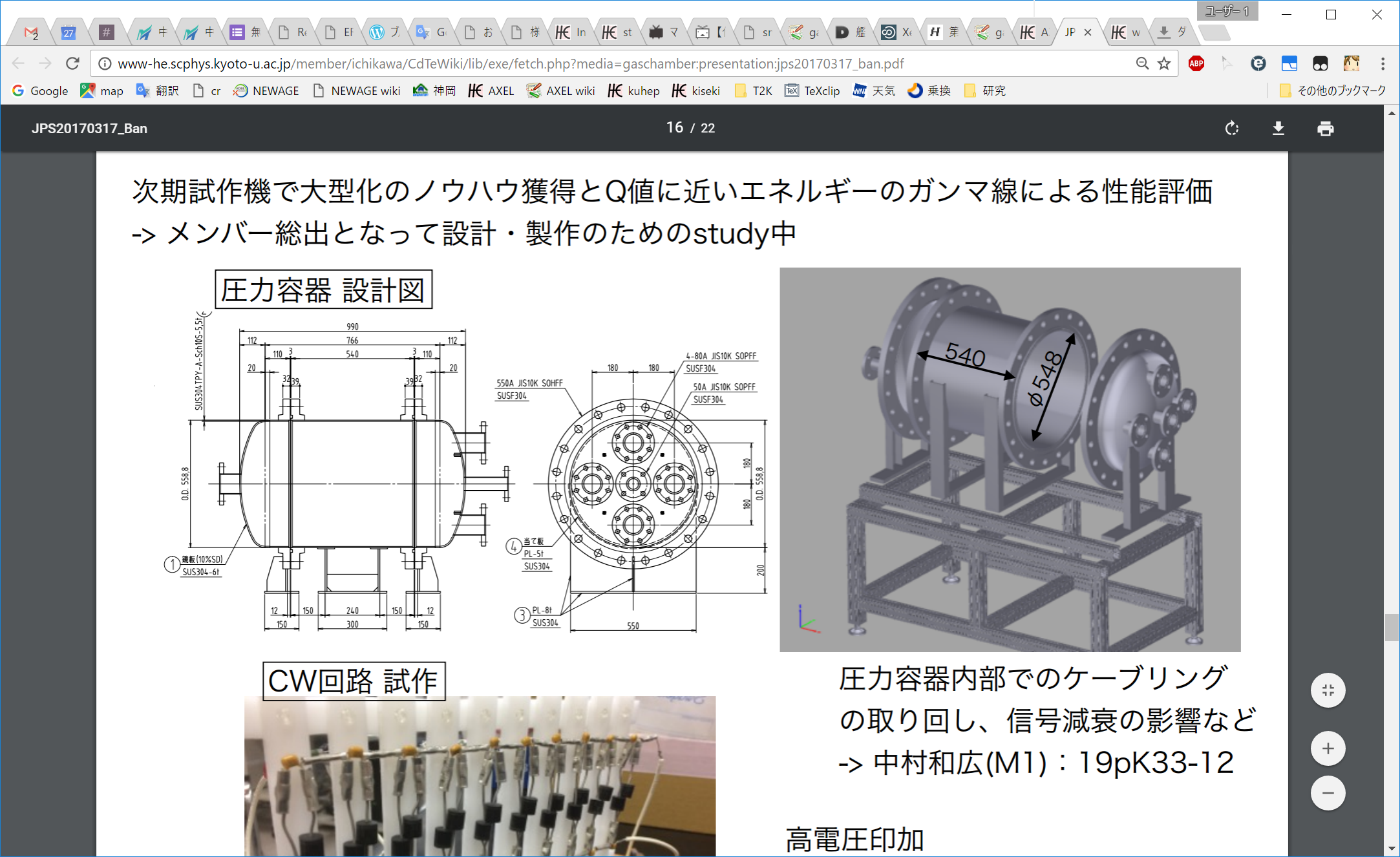 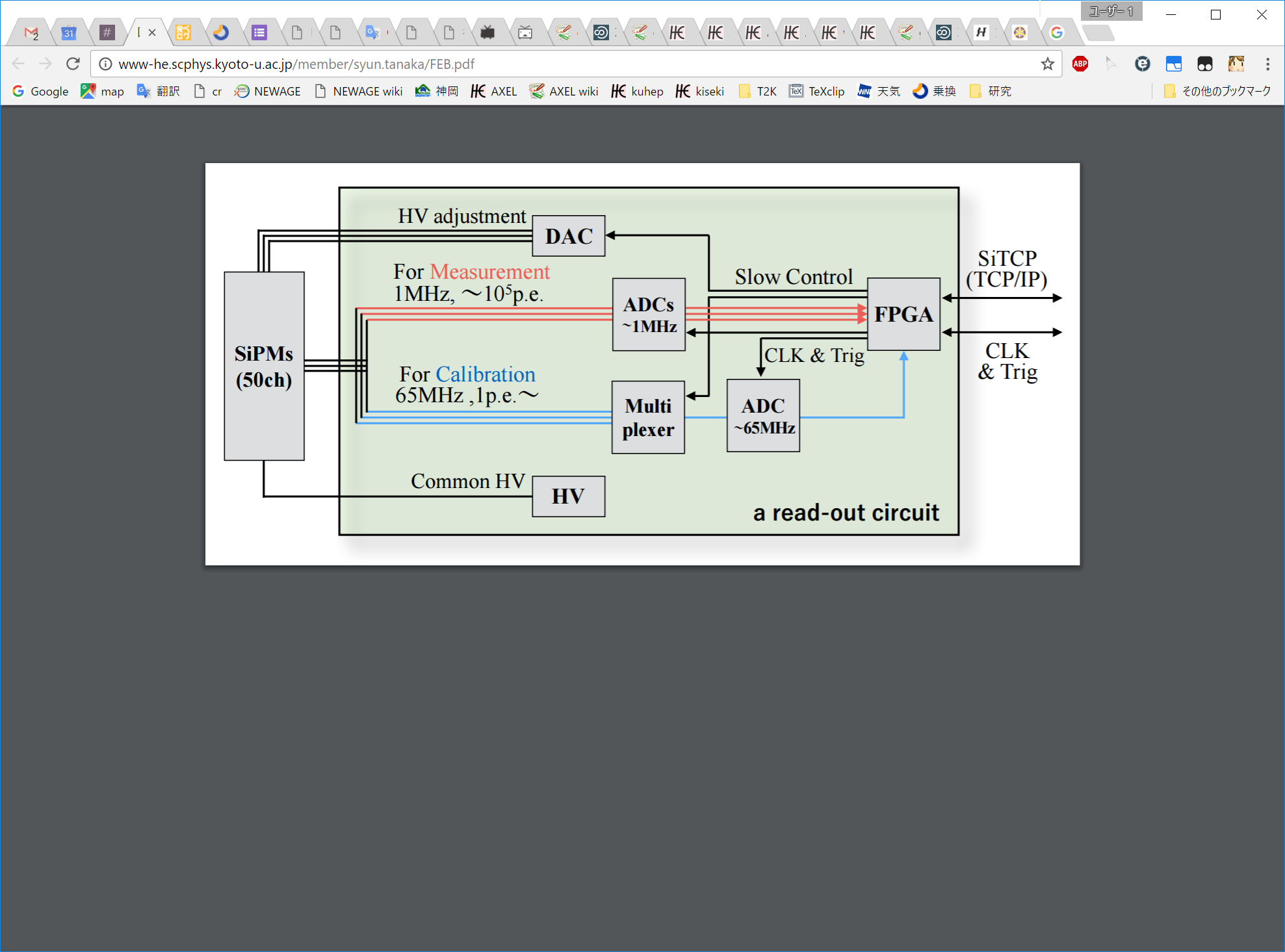 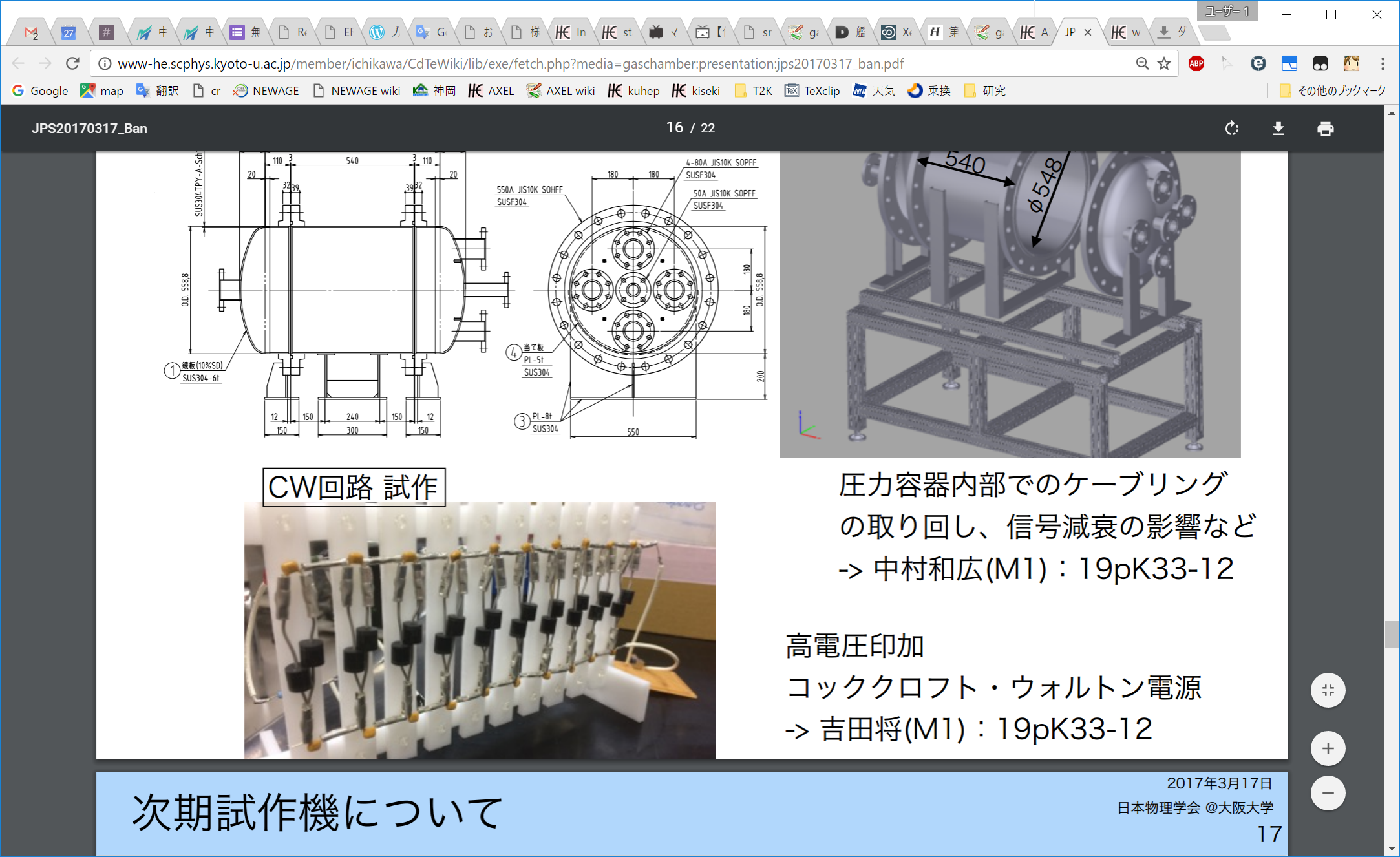 Simulation study for BG rejection
Track topology (by Geant4)
2-blobs : 0nbb
small : a-ray BG
multi-site : g-ray BG with Compton scattering (~98%)
Basically, 2.5MeV g-ray with photo absorption (~2%) is the serious background
a-ray (2.5MeV)
g-ray (2.5MeV)
0nbb
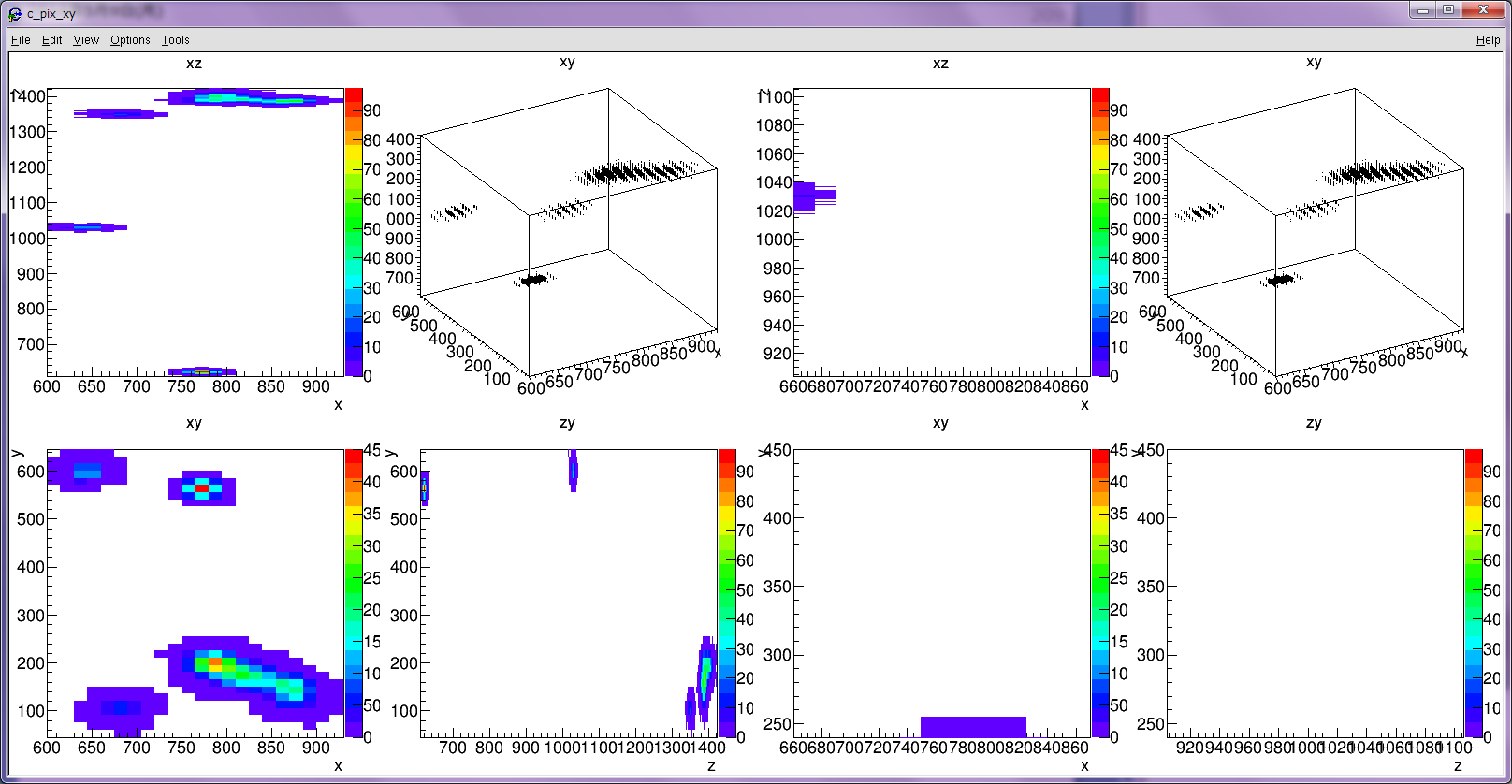 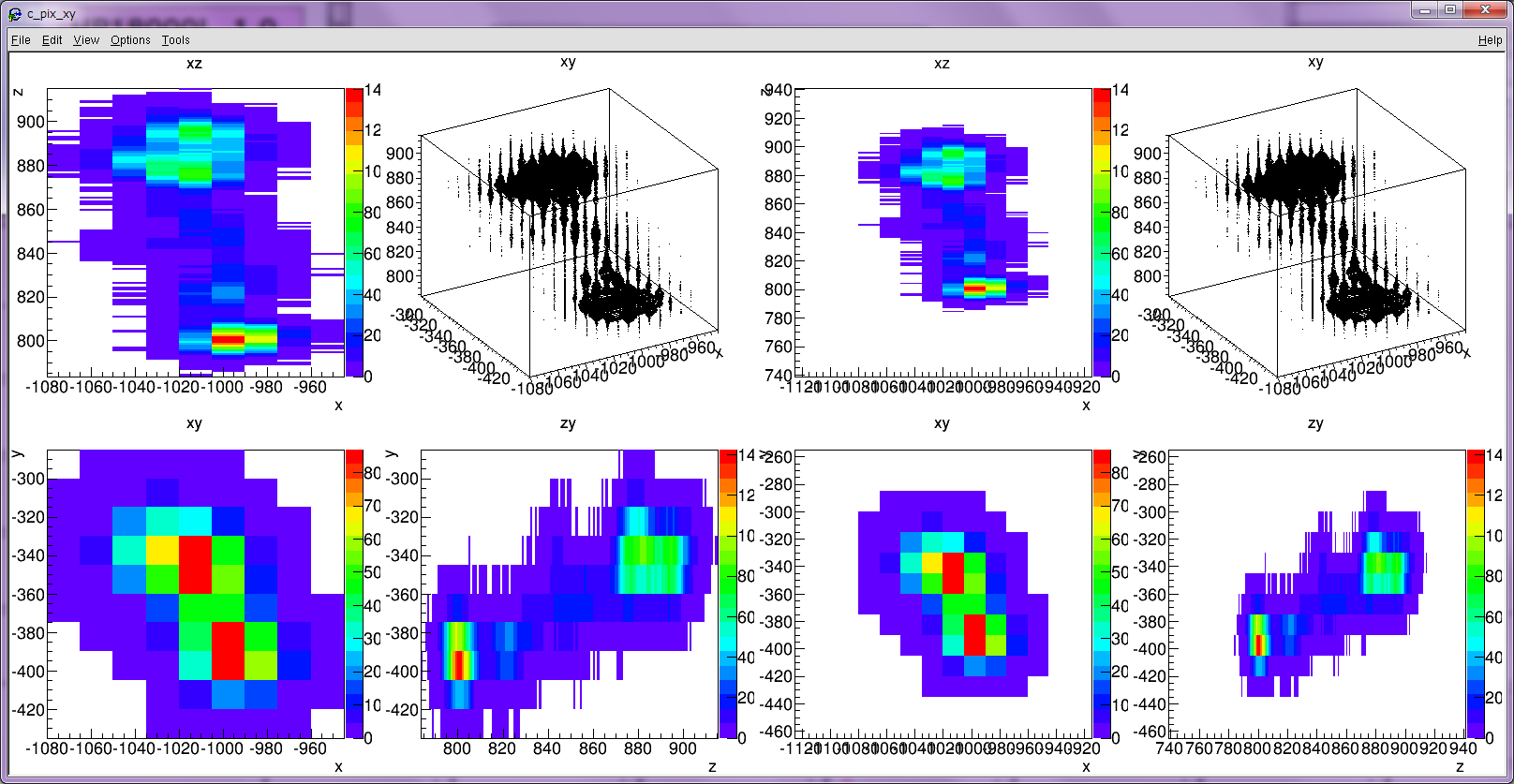 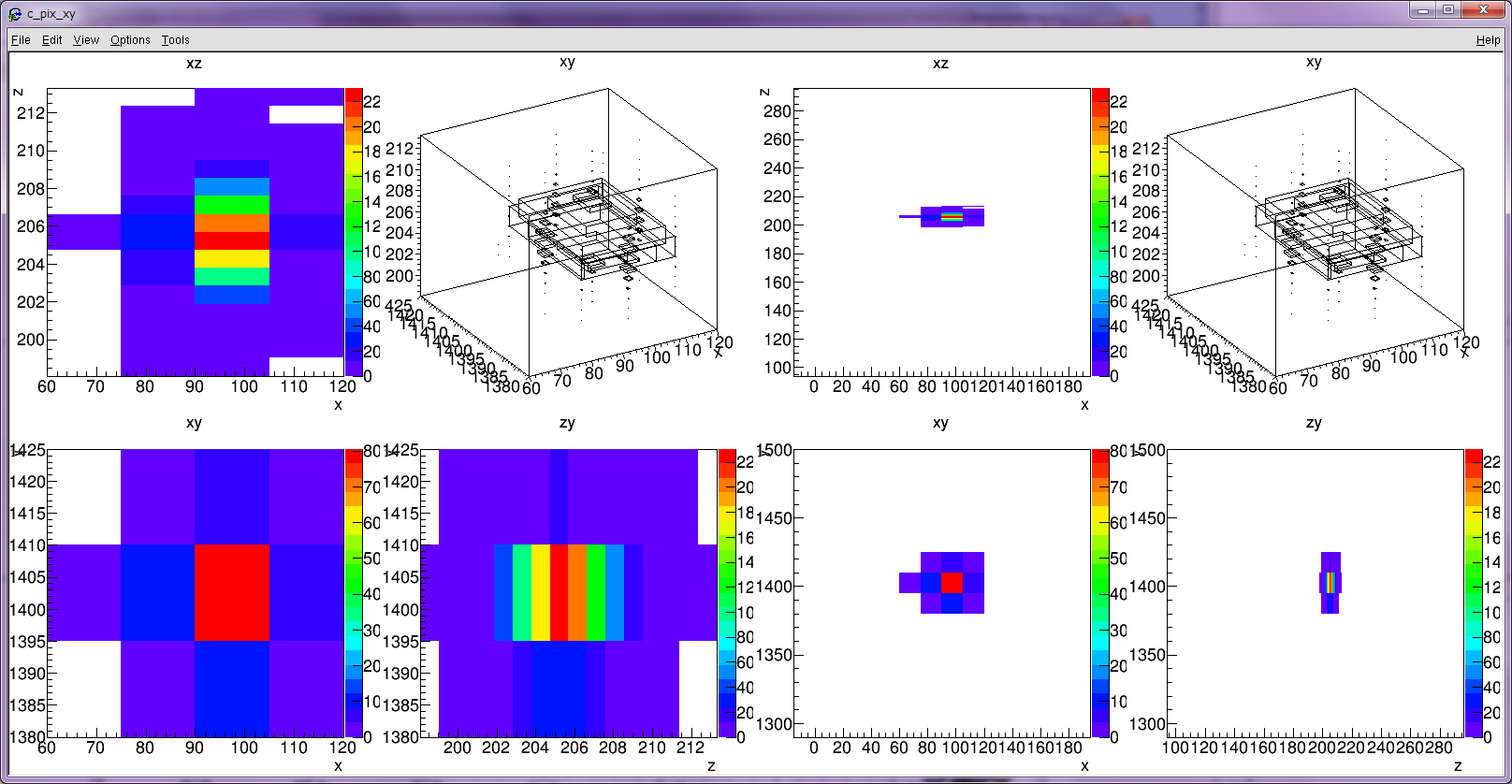 BG simulation with Geant4
energy of lower blob
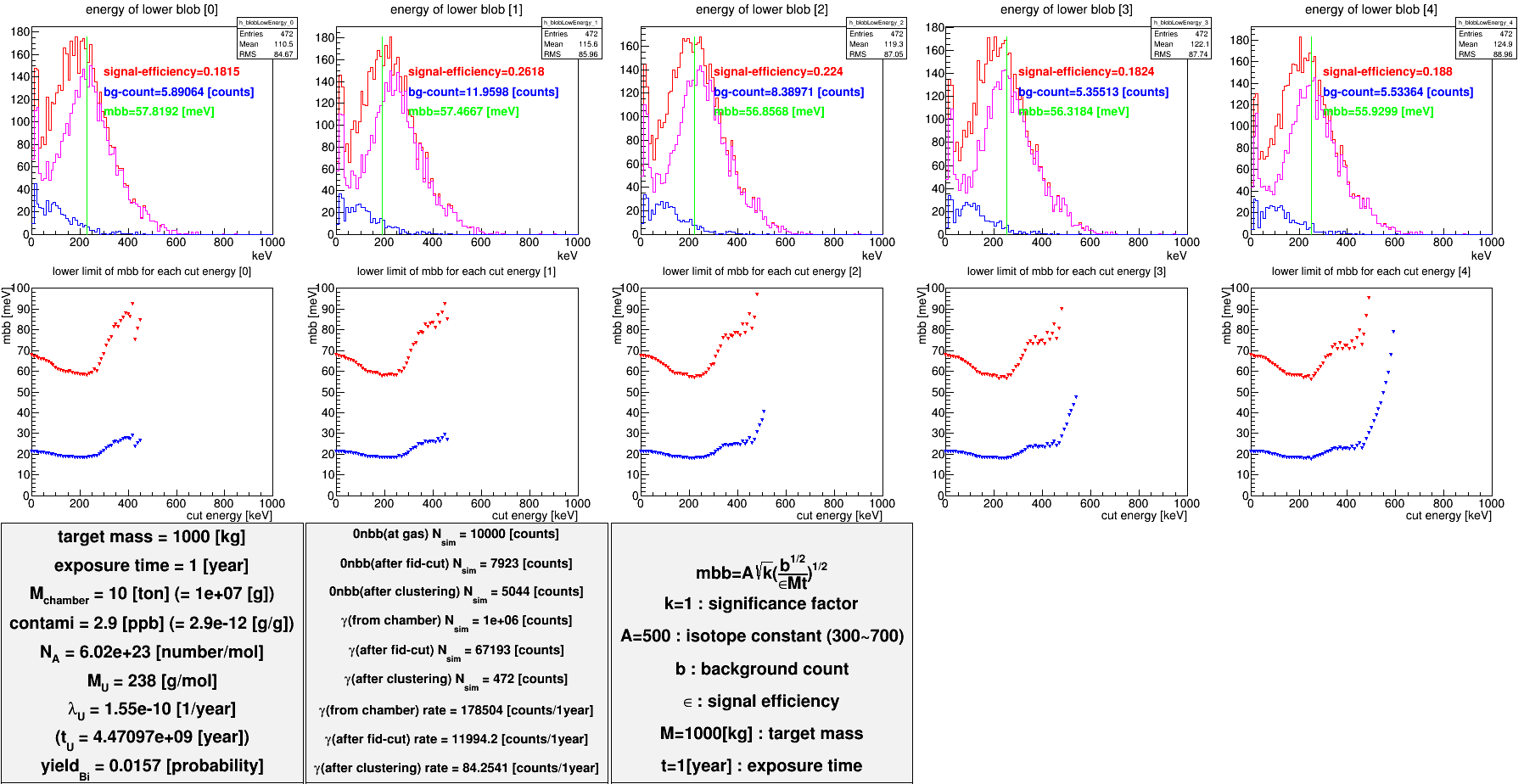 Assumption
1 ton 136Xe
2.9ppt 214Bi in chamber

Sensitivity
mbb=60meV (current)
mbb=20meV (reduce chamber               mass: 10ton --> 100kg)
Upper limit of EXO's copper
Heaviest component
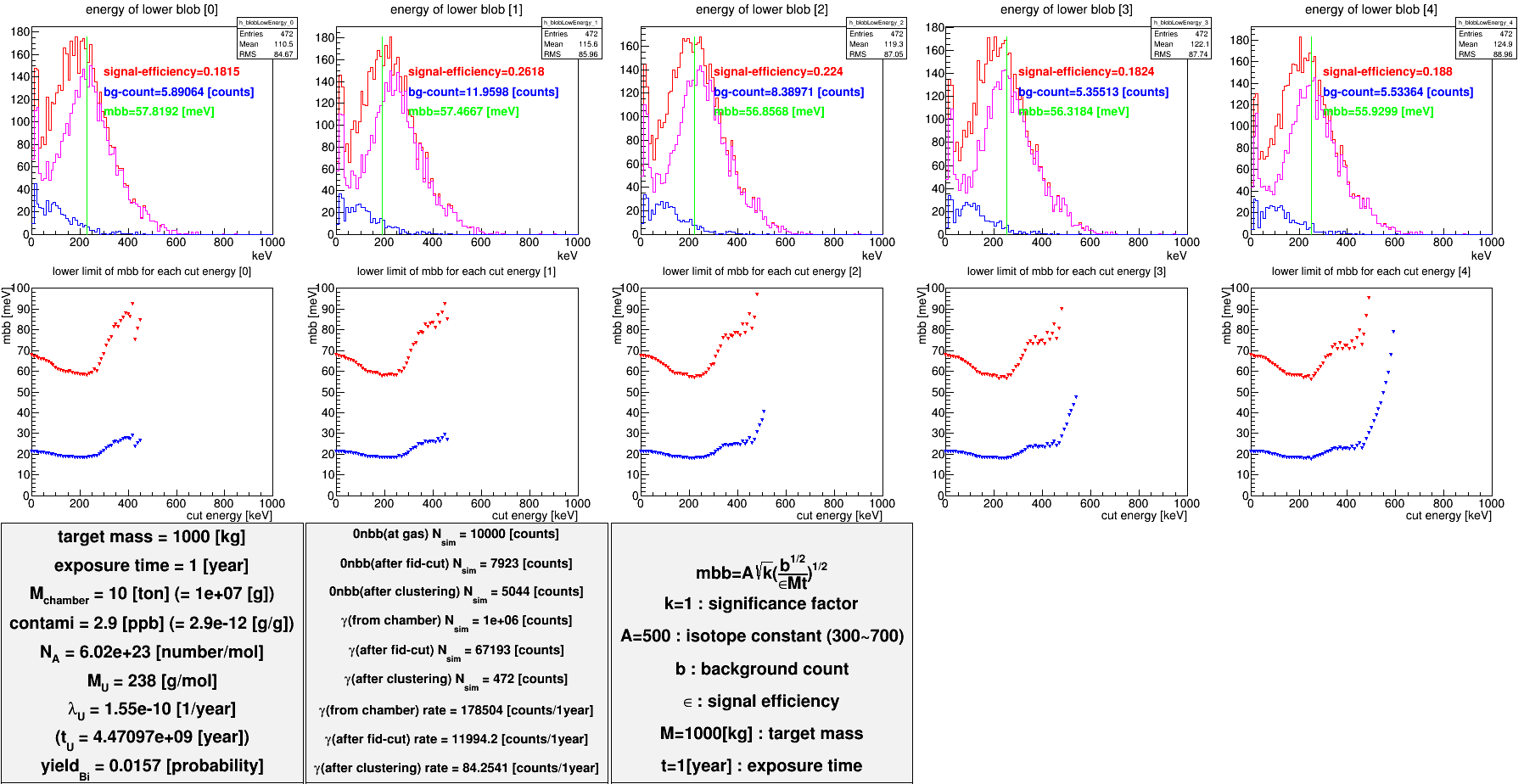 current simulation
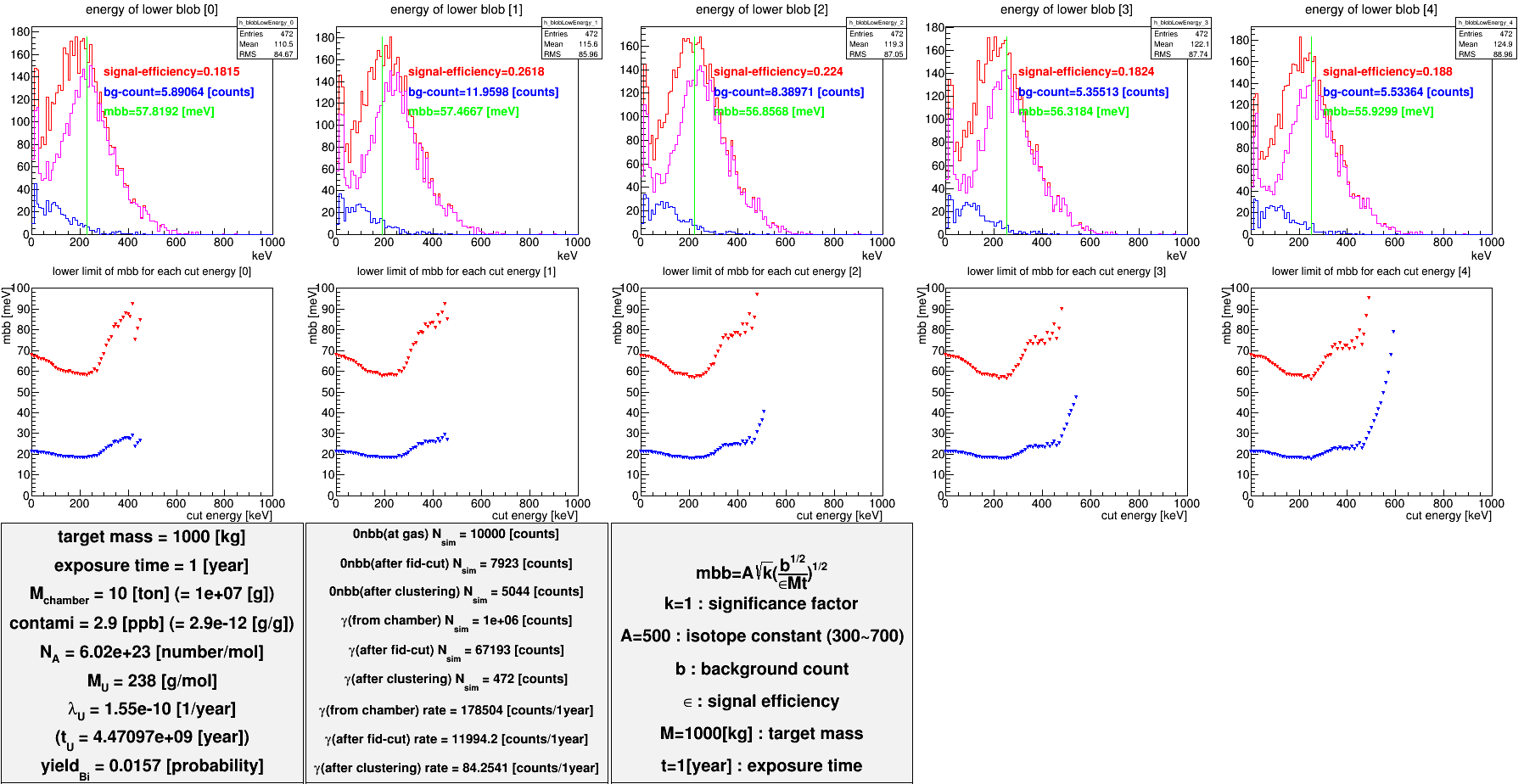 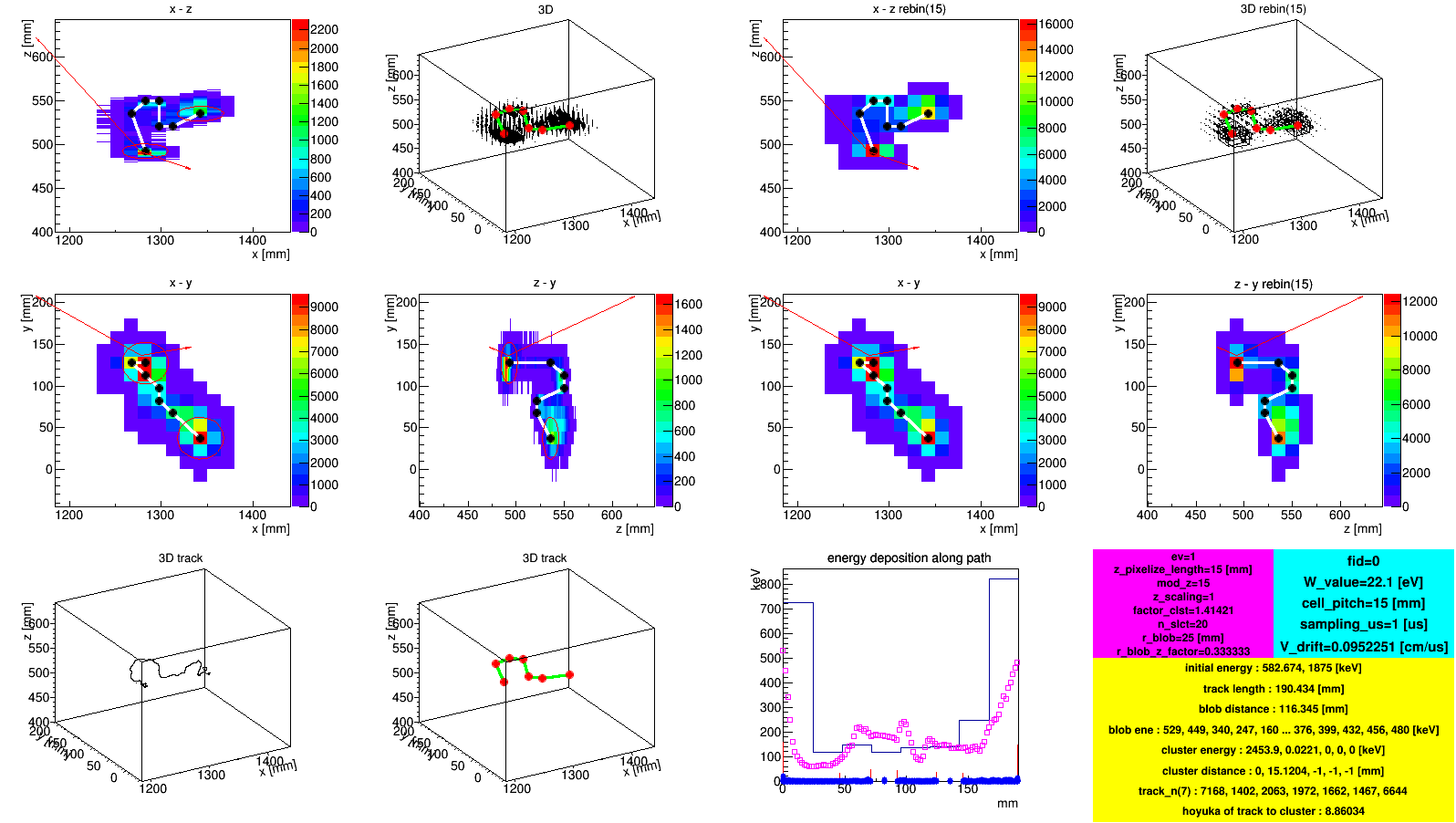 chamber mass: 10ton --> 100kg
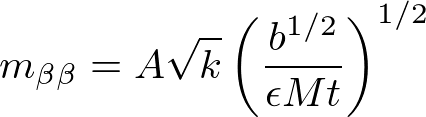 original electron track
reconstructed track
Summary
AXEL project developing high pressure xenon gas TPC for 0nbb search.
Segmented electroluminescence readout (ELCC) is key component.
Simulated performance of ELCC is good.
Energy resolution measured by current prototype detector: 0.6-1.6%FWHM @ 2.5MeV
Large prototype construction started.
1ton detector sensitivity will reach ~20meV
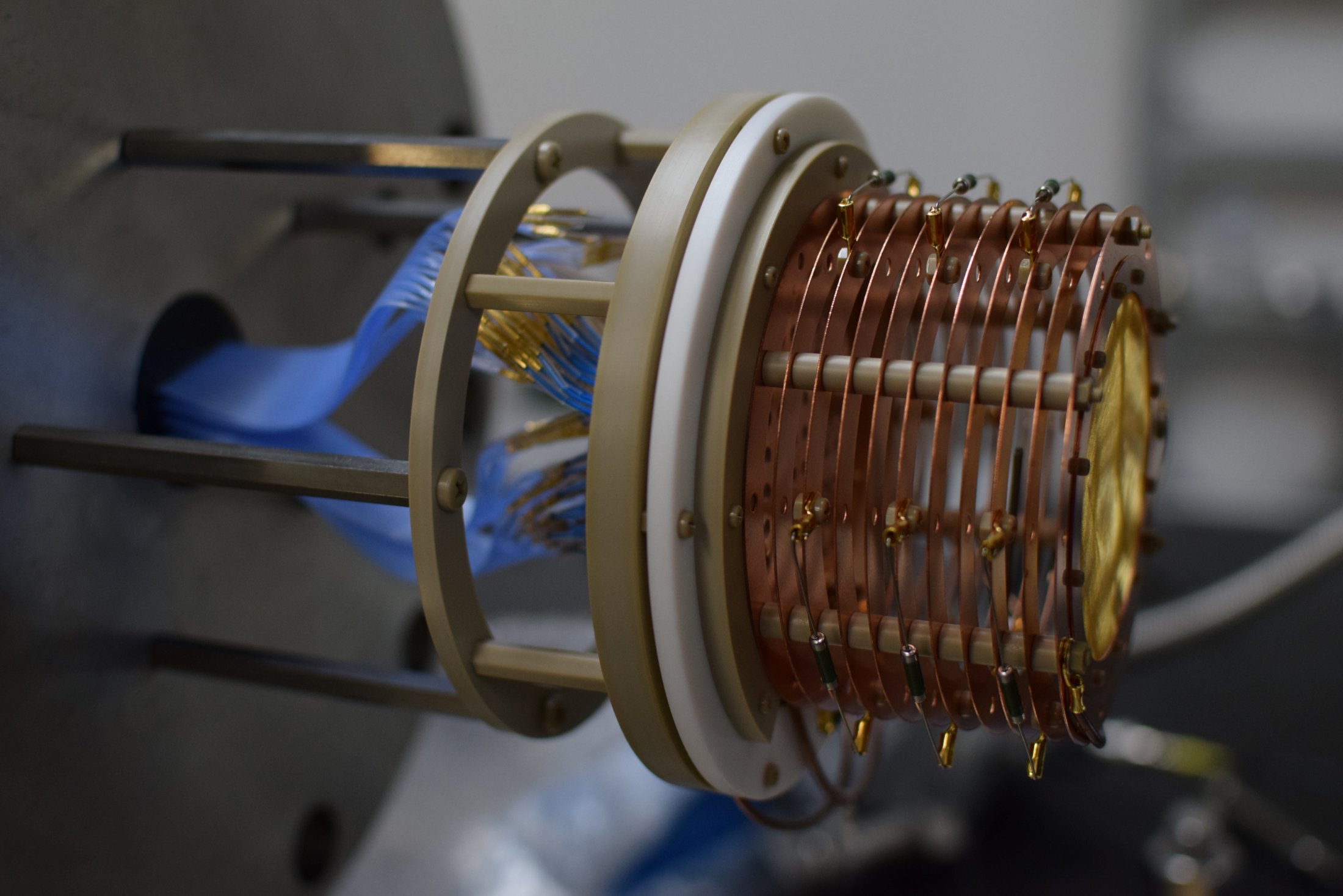 High energy resolution
8
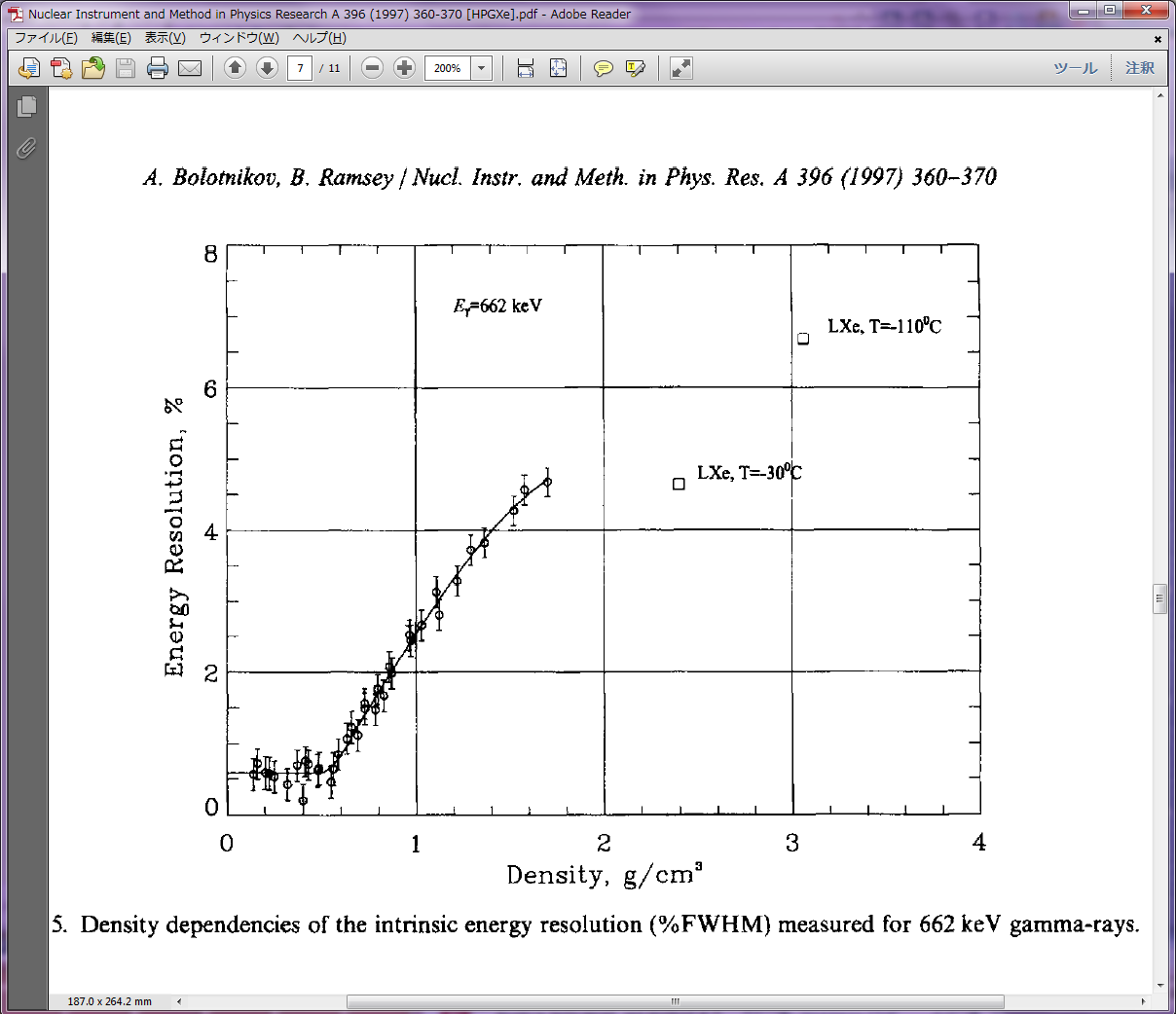 Ionization process
Use gaseous xenon
W-value = 22.1eV
Fano-factor = 0.13
=> 0.25%(FWHM) @2.5MeV

Signal multiplication
Use ElectroLuminescence (EL)
light yield/length is proportional to the electric field
amplification fluctuation is small
Eγ=662keV
6
100atm
4
Energy reolution %
2
NIMA396(1997)360
0
0
1
2
3
4
density [g/cm3]
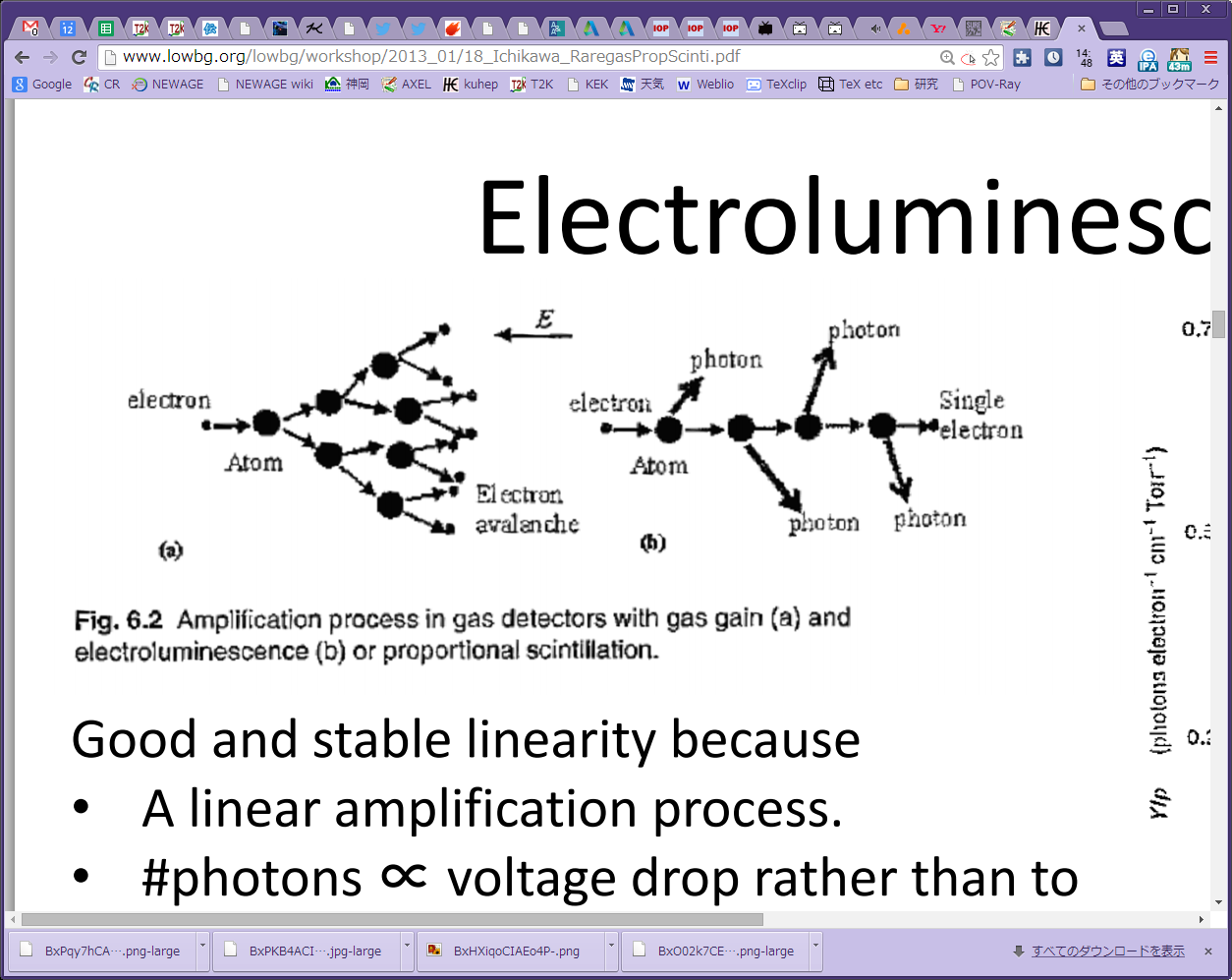 Avalanche
ElectroLuminescence
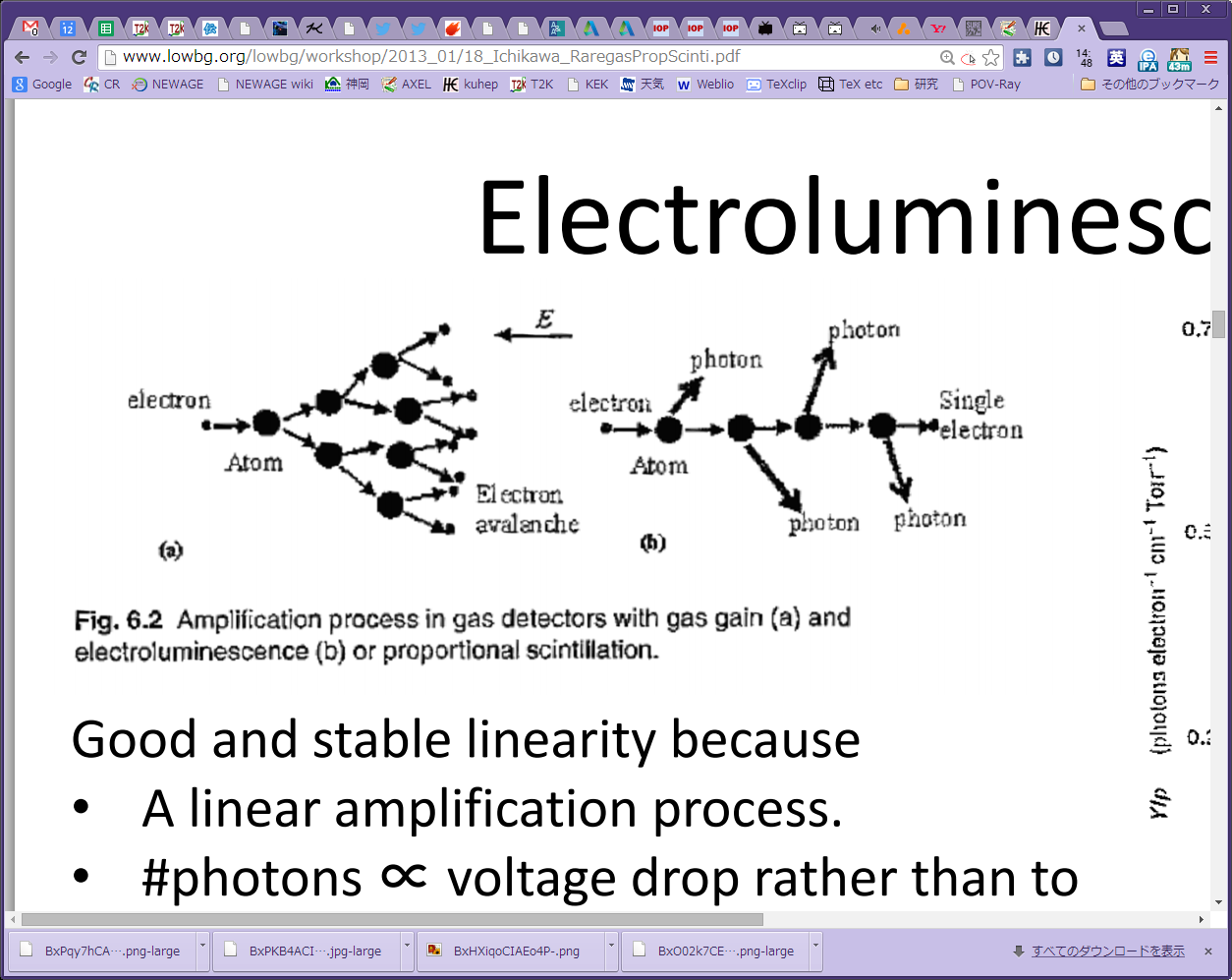 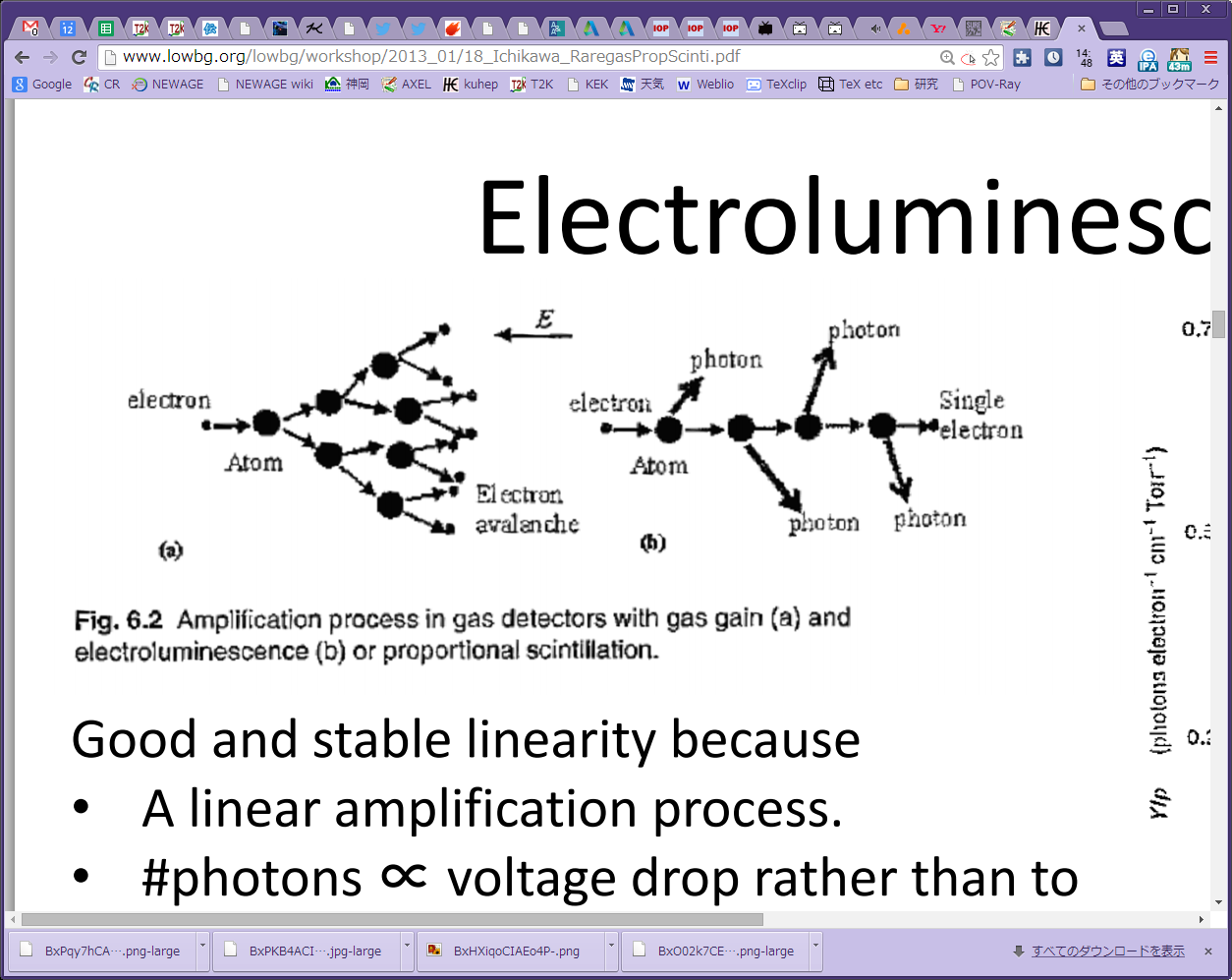 Noble gas detector
25
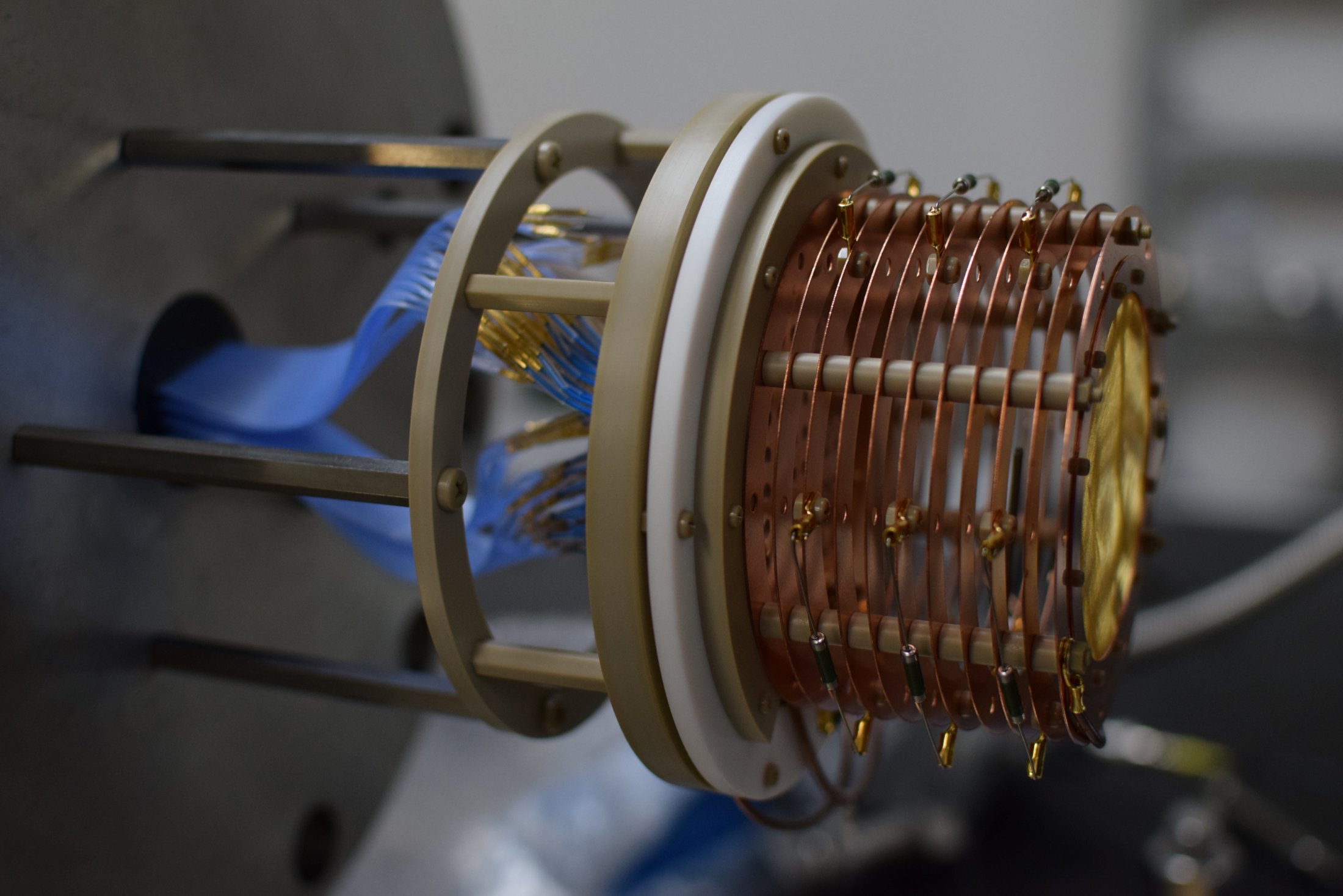 New GND mesh idea
Fine etched electrode
Isolate cell from EL photon
Strong for stretching and deflection
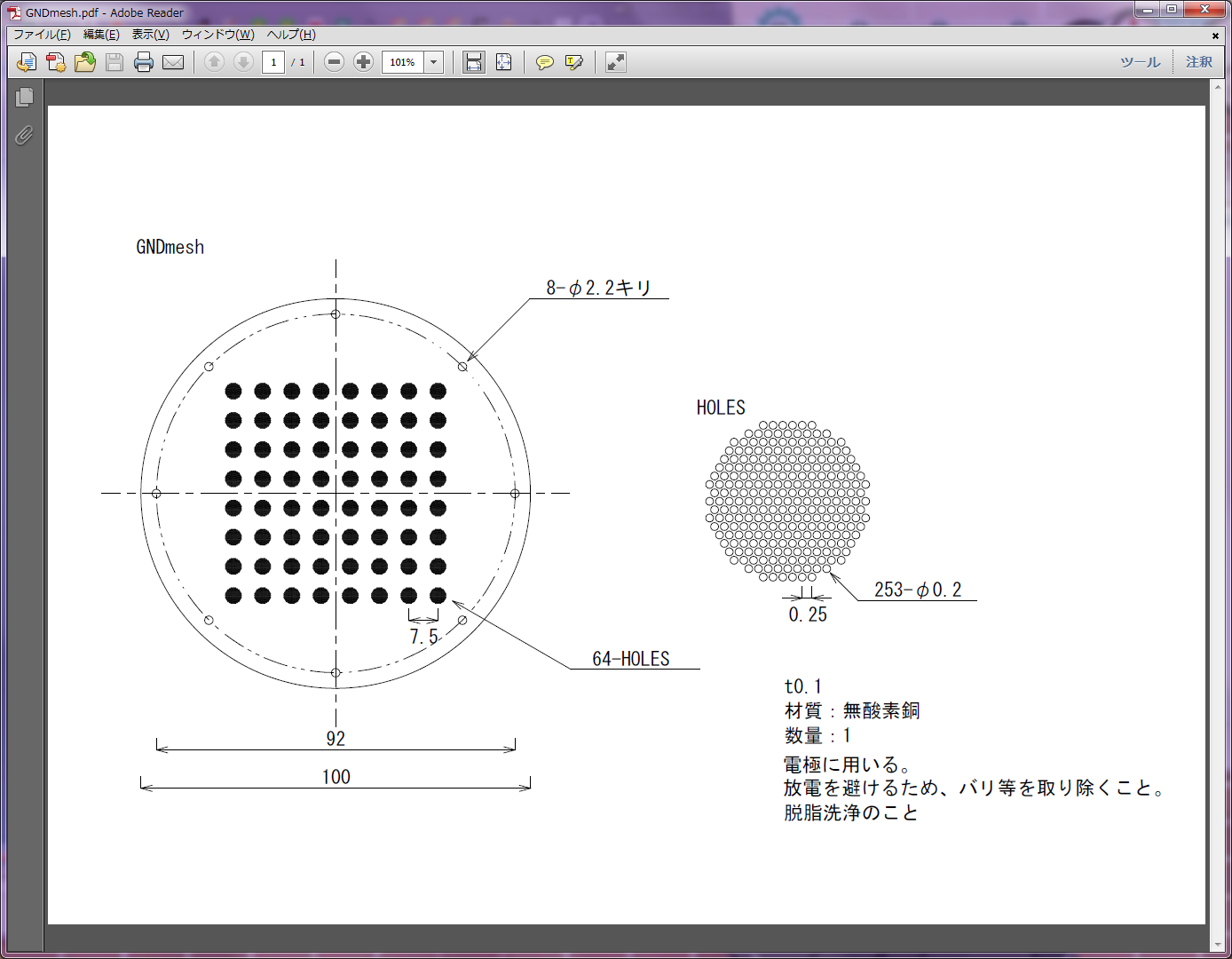 PTFE
MPPC
MPPC
26
Tracking
solid angle
(chamber --> gas)
98% is Compton
Simulated signal-efficiency and BG-rate
for each analysis steps
rate of g-ray from
 214Bi (2448keV)
Avogadro number
6.02x1023[/mol]
branching ratio
0.0157
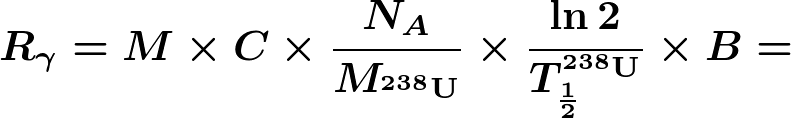 180000
[cts/year]
chamber mass
107[g](=10ton)
half life of 238U
4.468x109[year]
contamination
2.9x10-12(=2.9ppt)
atomic weight of 238U
238 [g/mol]